MÓDULO DE BIOMECÁNICA EN LA MARCHA HUMANA.
Unidad Didáctica C: ¿Cómo se evalúa la marcha?
C.1 ¿Qué métodos debo aplicar para evaluar correctamente la marcha humana?
C.1 ¿QUÉ MÉTODOS DEBO APLICAR PARA EVALUAR CORRECTAMENTE LA MARCHA HUMANA?
Introducción a la evaluación de la marcha

Métodos de evaluación de la marcha

Evaluación de la marcha mediante observación clínica

Evaluación de la marcha mediante test y escalas estandarizadas

Evaluación de la marcha mediante instrumentos objetivos
C.1 ¿QUÉ MÉTODOS DEBO APLICAR PARA EVALUAR CORRECTAMENTE LA MARCHA HUMANA?
Introducción a la evaluación de la marcha
INTRODUCCIÓN A LA EVALUACIÓN DE LA MARCHA
La marcha humana es un comportamiento complejo
Interacción de numerosos sistemas de la estructura corportal
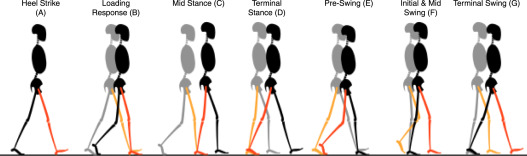 INTRODUCCIÓN A LA EVALUACIÓN DE LA MARCHA
Marcha en la International Classification of Functioning, Disability and Health (ICF)
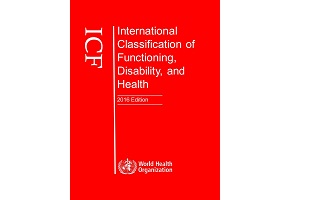 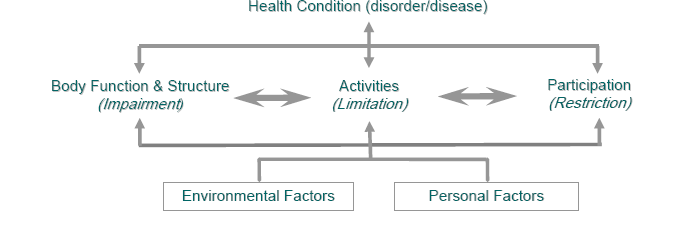 Figura 1. Modelo de ICF. Imagen de https://www.who.int
INTRODUCCIÓN A LA EVALUACIÓN DE LA MARCHA
Marcha en la International Classification of Functioning, Disability and Health (ICF)
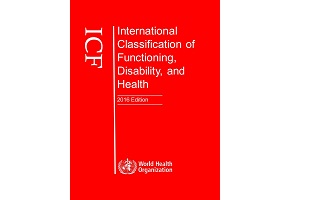 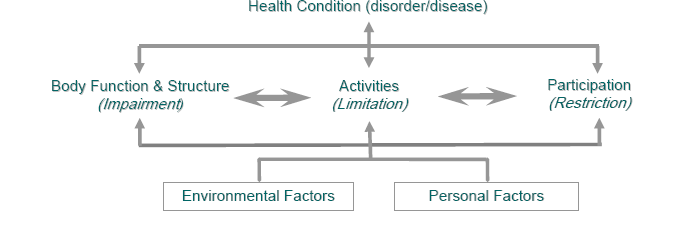 Caminar
Mobilidad
INTRODUCCIÓN A LA EVALUACIÓN DE LA MARCHA
¿Por qué se evalúa la marcha humana?
INTRODUCCIÓN A LA EVALUACIÓN DE LA MARCHA
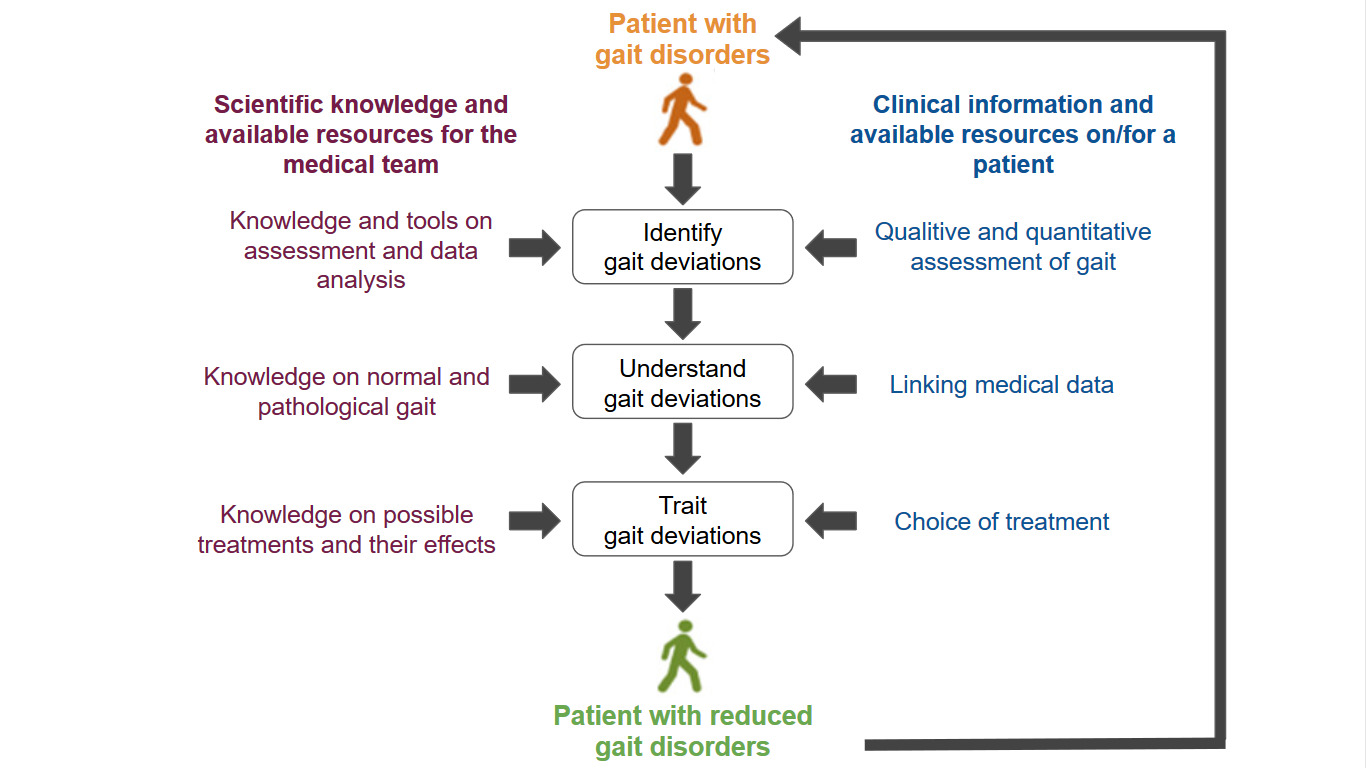 Figura 2. Evaluación de la marcha dentro del tratamiento del paciente con trastornos de la marcha. Imagen de Moissener F. et al. 2015
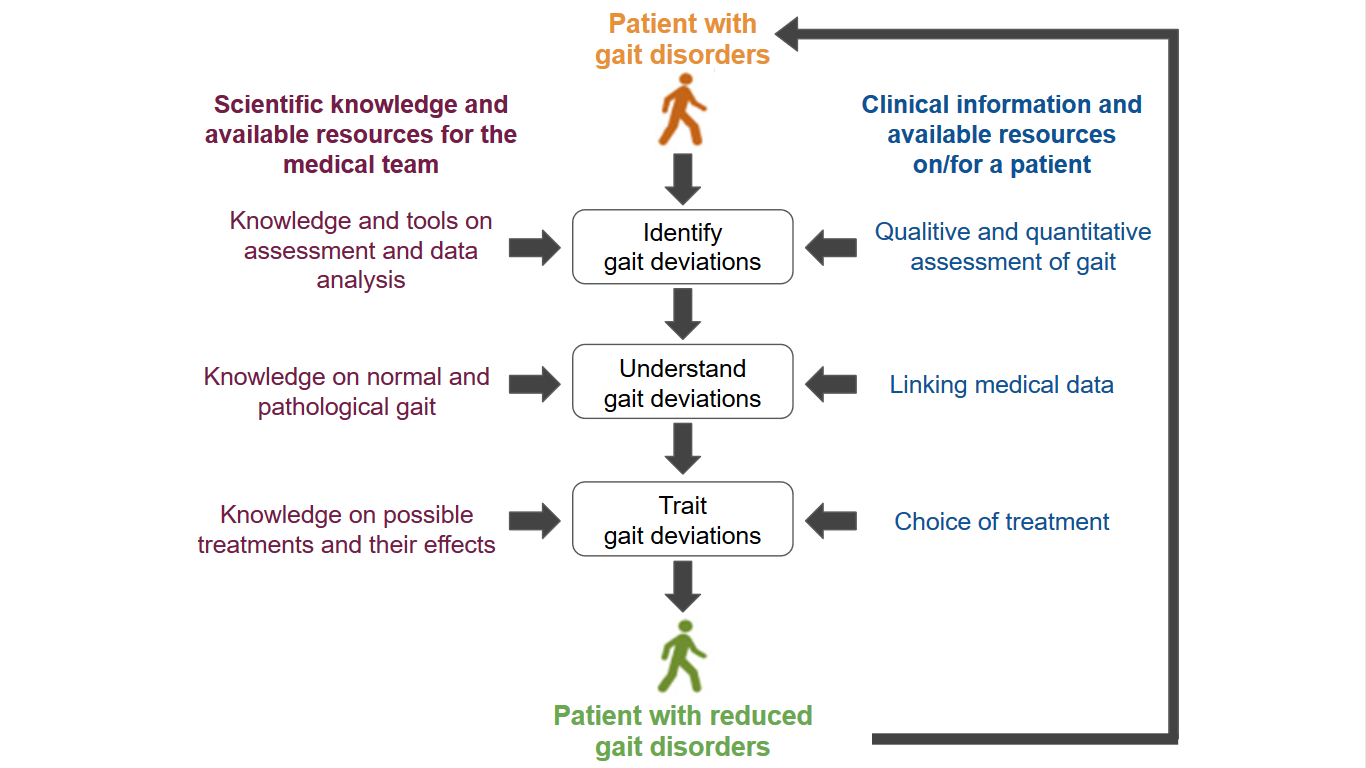 Factores para elegir
una tecnica:
Complejidad de los trastornos

  Recursos disponibles

  Capacidad del paciente

  Nivel de precisión deseado

 Experiencia del evaluador
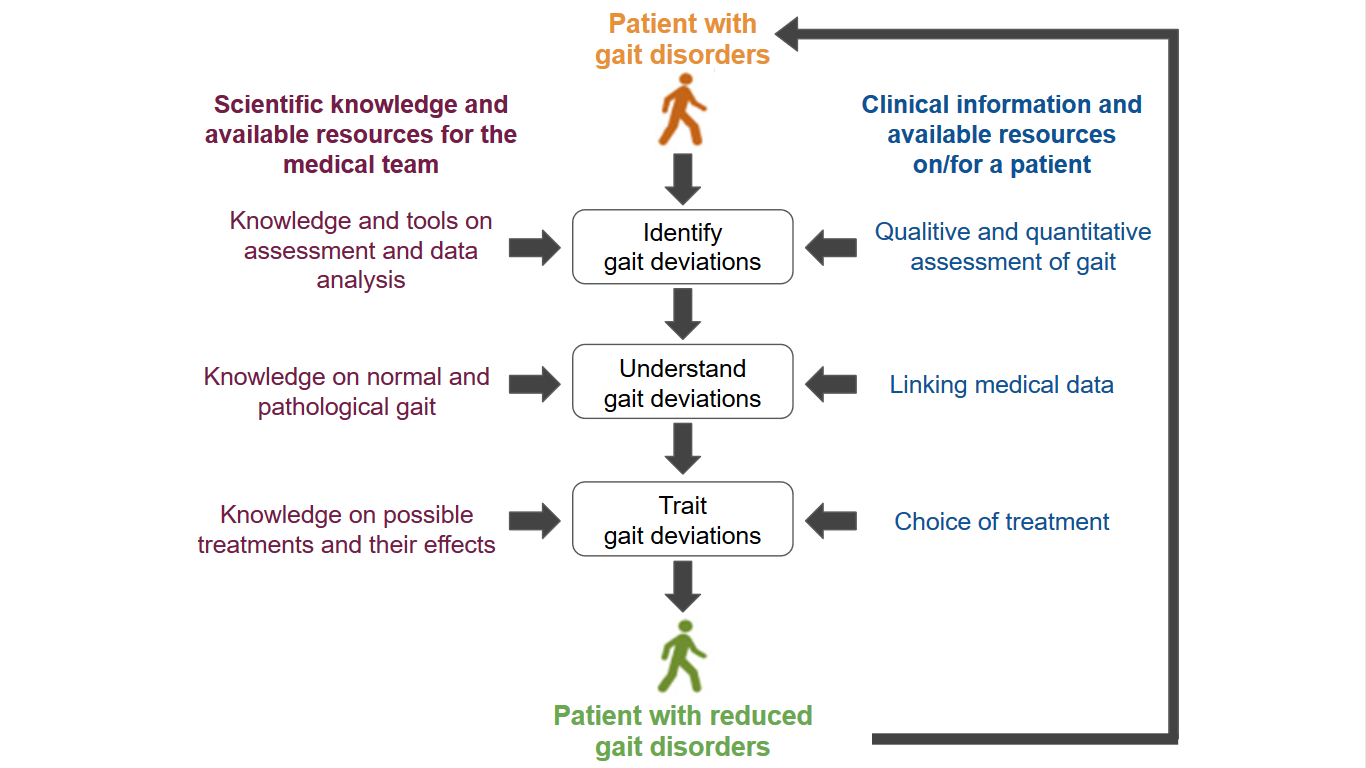 Interpretación de la información sobre la marcha y datos médicos
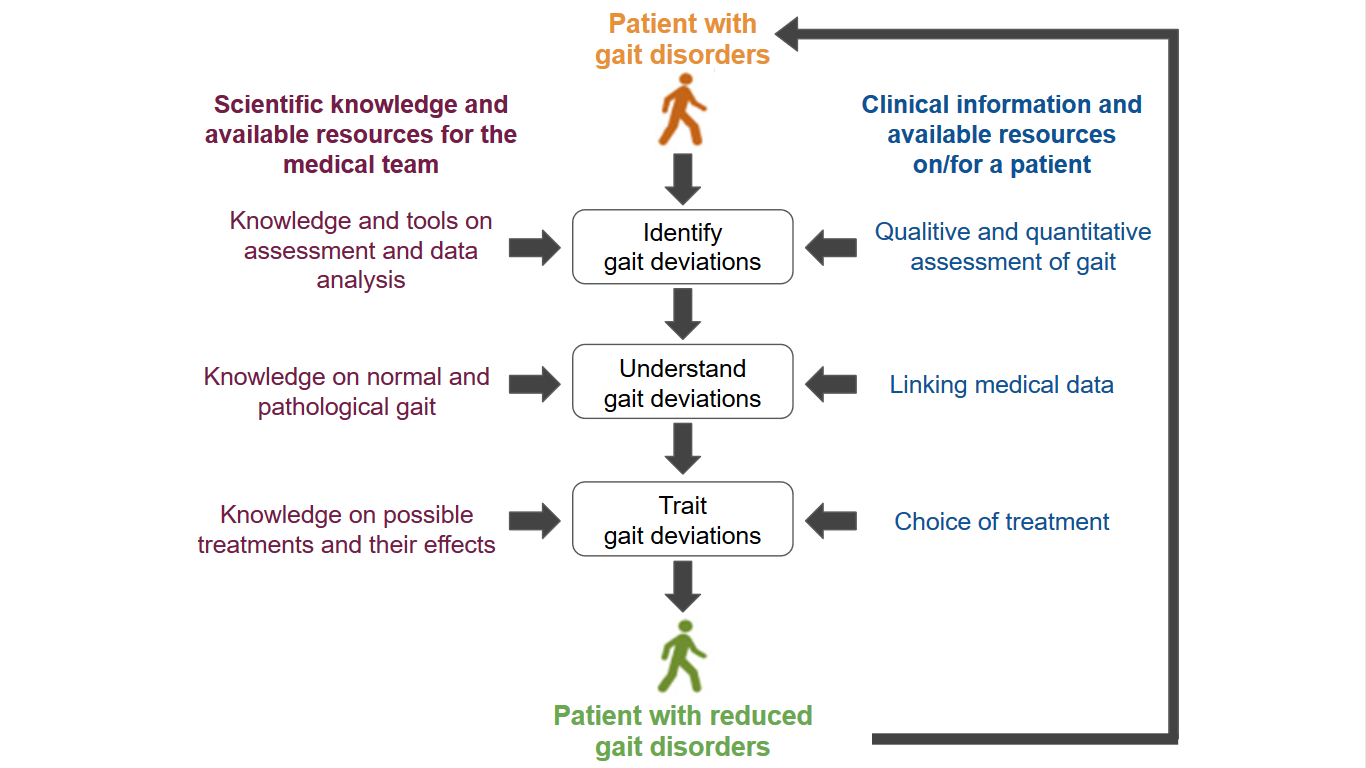 Aplicación del tratamiento
C.1 ¿QUÉ MÉTODOS DEBO APLICAR PARA EVALUAR CORRECTAMENTE LA MARCHA HUMANA?
2. Métodos de evaluación de la marcha
MÉTODOS PARA EVALUAR LA MARCHA
Métodos para evaluar la marcha
LOCAL
Electromiografia
Cinemática
Cinética
Presión plantar
Observación
Escala
Cuestionario
CUALITATIVO
CUANTITATIVO
Parámetros espacio-temporales
Puntuaciones / índices
Gasto de energía
Actividad física
Observación
Escala
Cuestionario
GLOBAL
MÉTODOS PARA EVALUAR LA MARCHA
Métodos para evaluar la marcha
LOCAL
Observar e interpretar el desempeño de la marcha.

 Métodos de evaluación subjetiva.

 Útil en la práctica clínica.
Observación
Escala
Cuestionario
CUALITATIVO
Observación
Escala
Cuestionario
GLOBAL
MÉTODOS PARA EVALUAR LA MARCHA
Métodos para evaluar la marcha
LOCAL
Electromiografia
Cinemática
Cinética
Presión plantar
Instrumento objetivo.

  Resultado bien definido, limitado y cuantificado.

   Magnitud numérica.
CUANTITATIVO
Parámetros espacio-temporales
Puntuaciones / índices
Gasto de energía
Actividad física
GLOBAL
MÉTODOS PARA EVALUAR LA MARCHA
C.1 ¿QUÉ MÉTODOS DEBO APLICAR PARA EVALUAR CORRECTAMENTE LA MARCHA HUMANA?
3. Evaluación de la marcha mediante observación clínica
EVALUACIÓN DE LA MARCHA MEDIANTE OBSERVACIÓN CLÍNICA
Observar y registrar las características de la marcha.
Ya veo…
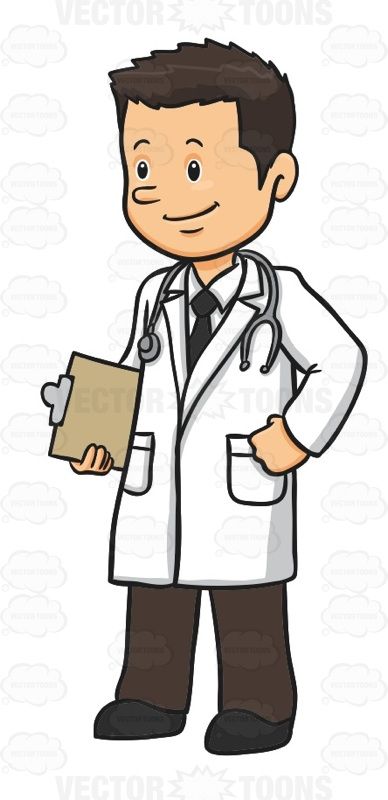 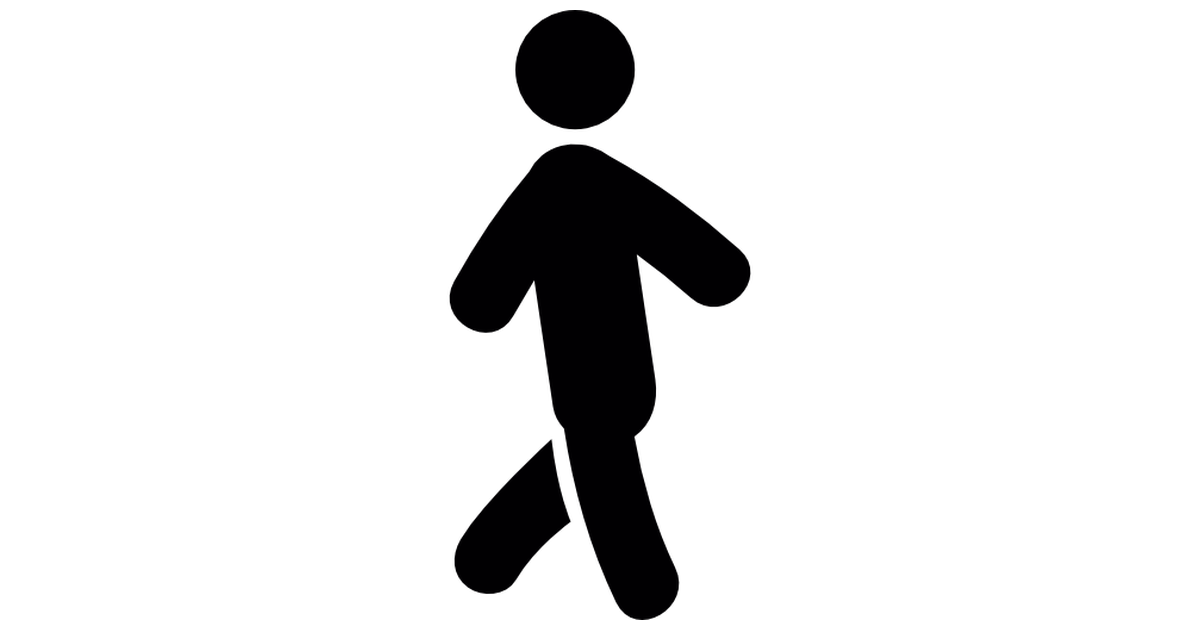 EVALUACIÓN DE LA MARCHA MEDIANTE OBSERVACIÓN CLÍNICA
¿Cuándo usamos únicamente la observación para evaluar la marcha?
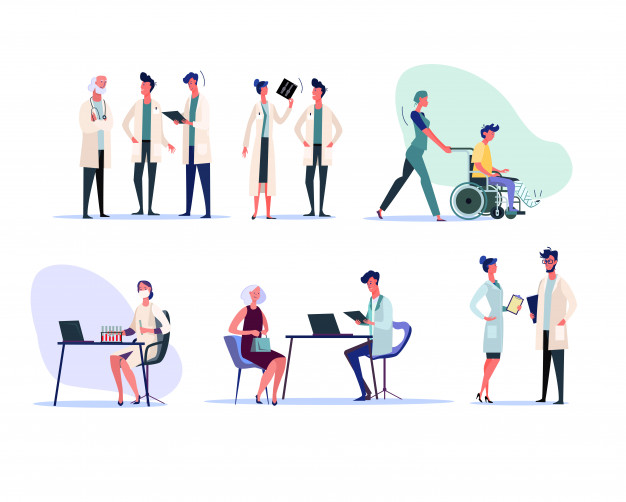 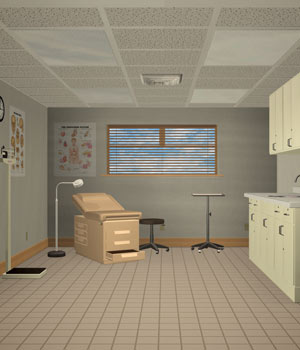 Entorno clínico diario
Primera consulta
EVALUACIÓN DE LA MARCHA MEDIANTE OBSERVACIÓN CLÍNICA
Proceso a seguir
1. Una revisión burda para percibir el fluidez de acción.
2. Una secuencia anatómica para ordenar los múltiples eventos que ocurren en las diferentes articulaciones.
Empezando por el pie y progresando hacia arriba.

   Se evalúa el contacto con el suelo, tobillo / pie, rodilla, cadera, pelvis y tronco en esta secuencia.

   La dirección y magnitud del movimiento en cada fase de la marcha.
EVALUACIÓN DE LA MARCHA MEDIANTE OBSERVACIÓN CLÍNICA
Proceso a seguir: Marco del ciclo de la marcha
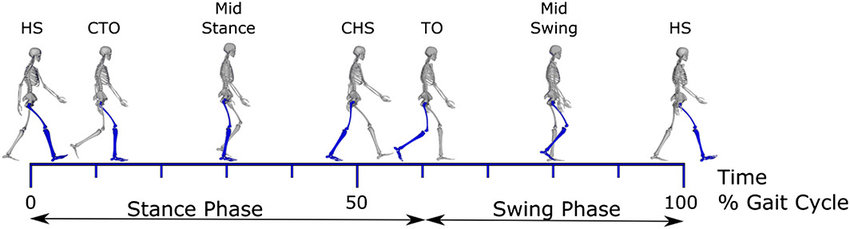 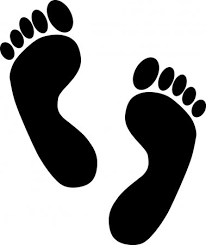 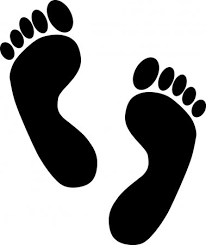 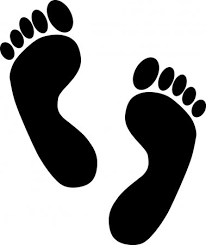 Longitud del paso izquierdo
Longitud del paso derecho
Longitud de la zancada = ciclo de la marcha
EVALUACIÓN DE LA MARCHA MEDIANTE OBSERVACIÓN CLÍNICA
Proceso a seguir: Marco del ciclo de la marcha
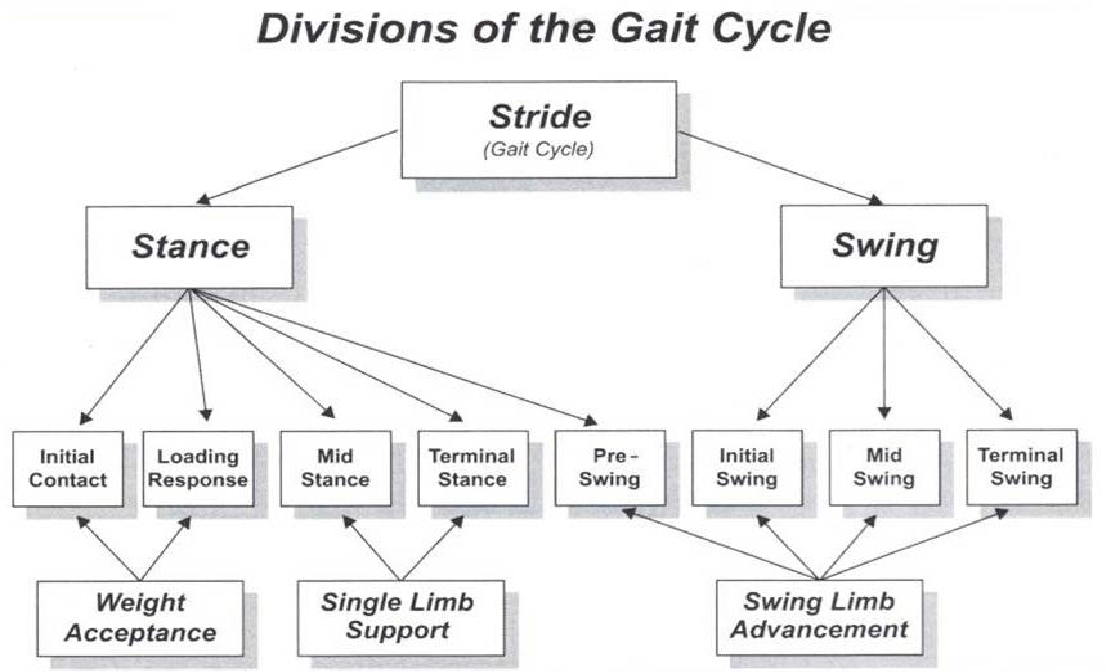 Periodos
Fases
Tareas
Figura 3. División funcional del ciclo de la marcha, de Perry J. t al. 2010.
EVALUACIÓN DE LA MARCHA MEDIANTE OBSERVACIÓN CLÍNICA
Proceso a seguir: ciclo de la marcha
¿Por qué dividir la observación en los hitos del ciclo de la marcha?
Identificar el significado funcional de los diferentes movimientos que ocurren en las articulaciones individuales.
Rancho Los Amigos Hospital, Downey, California
Correlacionar las acciones simultáneas de las articulaciones individuales en patrones de función global de las extremidades.
La importancia relativa del movimiento de una articulación, en comparación con las demás, varía entre las fases de la marcha.
Una postura apropiada en una fase de la marcha podría significar disfunción en otro punto.
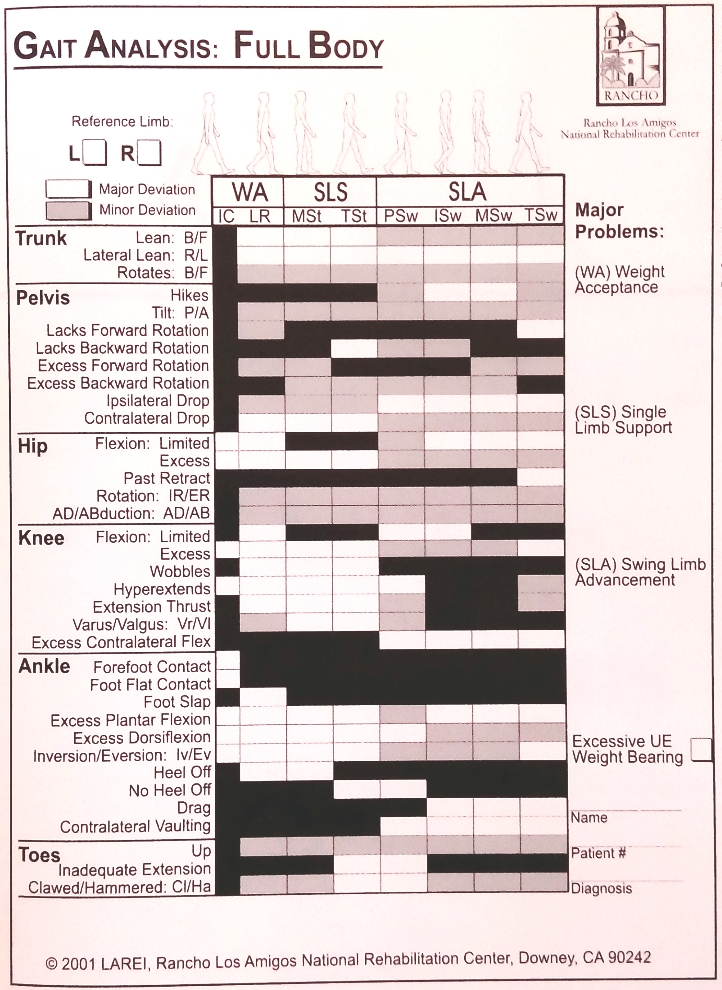 EVALUACIÓN DE LA MARCHA MEDIANTE OBSERVACIÓN CLÍNICA
Proceso a seguir: lista de verificación o formulario
Fila = representa las desviaciones de la marcha.
Columna = representa las fases de la marcha.
La disfunción de la marcha se tabula marcando las casillas correspondientes:
   Las casillas blancas representan las principales desviaciones de la marcha.
   Las casillas grises significan desviaciones menores en la marcha.
   Las casillas negras significa que no es aplicable.
Rancho Los Amigos Hospital, Downey, California
EVALUACIÓN DE LA MARCHA MEDIANTE OBSERVACIÓN CLÍNICA
Proceso a seguir: observación y grabación de video.
Para ver patrones de marcha repetidamente sin inducir fatiga al paciente.
   Incrementar la precisión de la evaluación observacional.
El paciente no lleva ningún tipo de instrumentación.
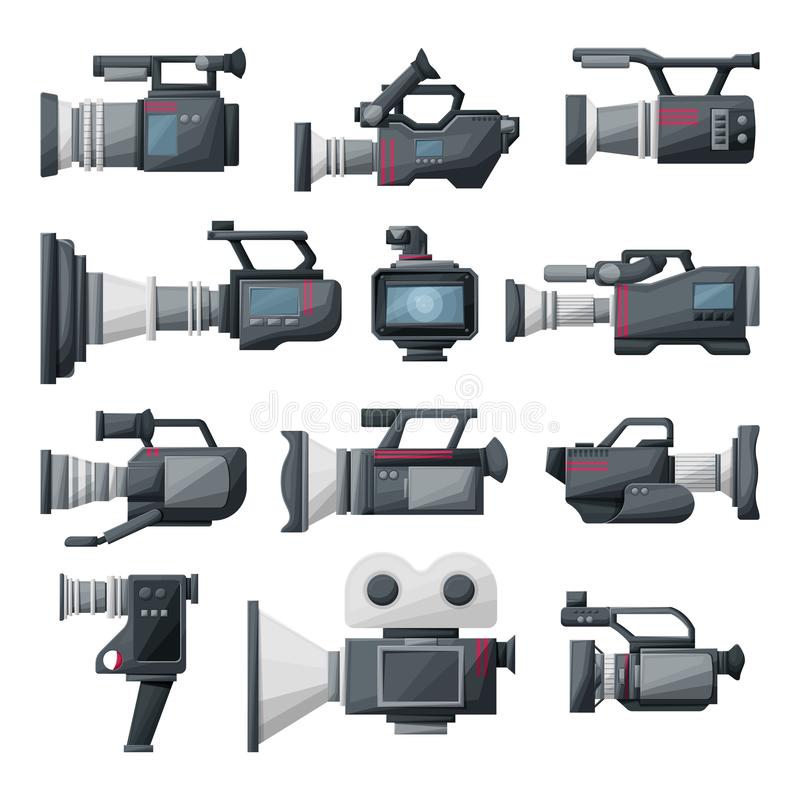 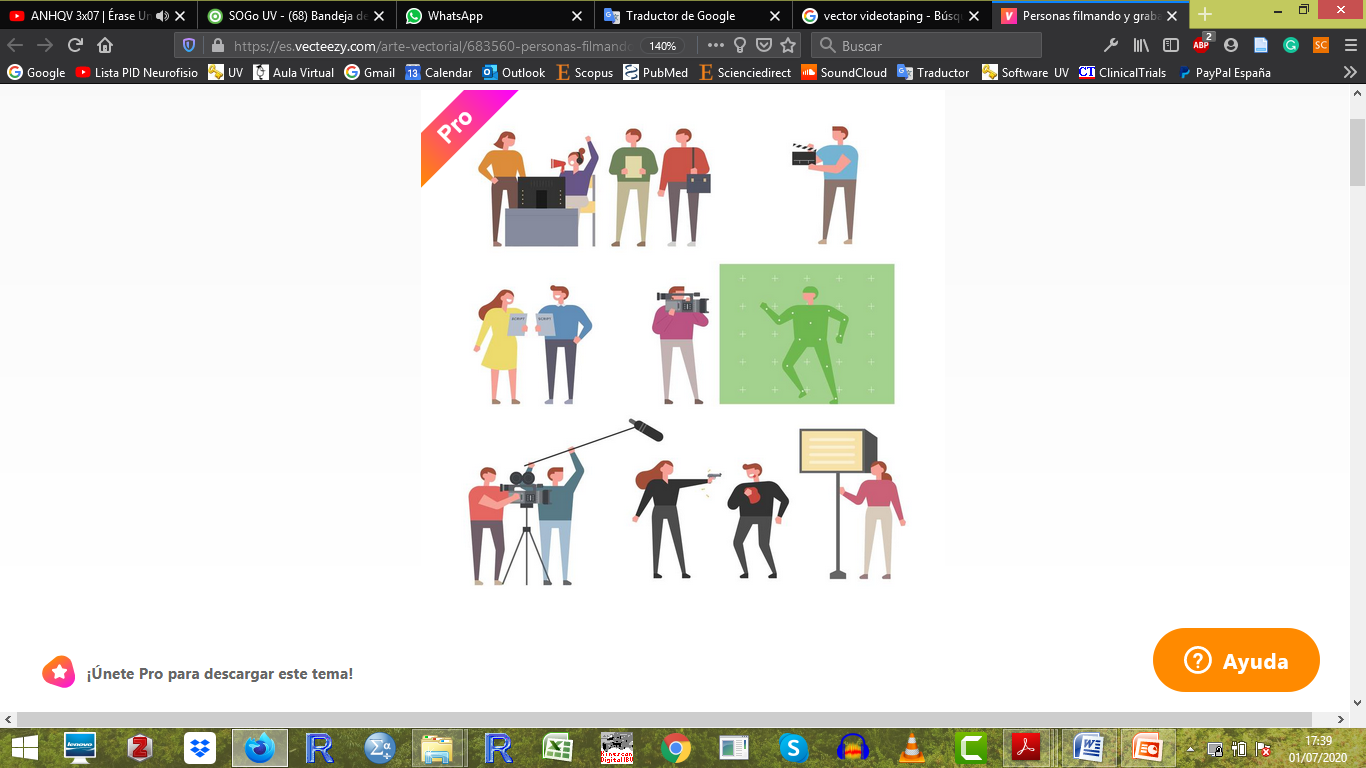 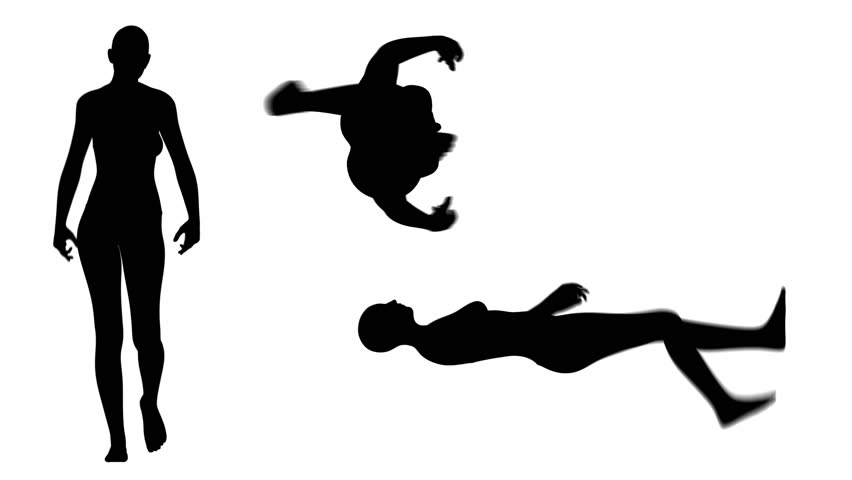 EVALUACIÓN DE LA MARCHA MEDIANTE OBSERVACIÓN CLÍNICA
Resultados del análisis observacional de la marcha.
Función de miembros inferiores
Periodos
EL PASO
(Ciclo de la marcha)
Se identifican los obstáculos para la aceptación efectiva del peso y el avance de las extremidades.
Fases
Debilidad
Contractura
Tareas
Espasticidad
Pérdida sensorial
Dolor
EVALUACIÓN DE LA MARCHA MEDIANTE OBSERVACIÓN CLÍNICA
Resultados del análisis observacional de la marcha.
Hito del ciclo de marcha
Parámetros espacio-temporales
EL PASO
(Ciclo de la marcha)
Ángulos articulares de las extremidades inferiores (cinemática)
Postura durante el ciclo de la marcha
EVALUACIÓN DE LA MARCHA MEDIANTE OBSERVACIÓN CLÍNICA
Entrevista médica para apoyar la evaluación observacional.
No puedo caminar con facilidad y tampoco puedo llevar las bolsas de la compra mientras ando...
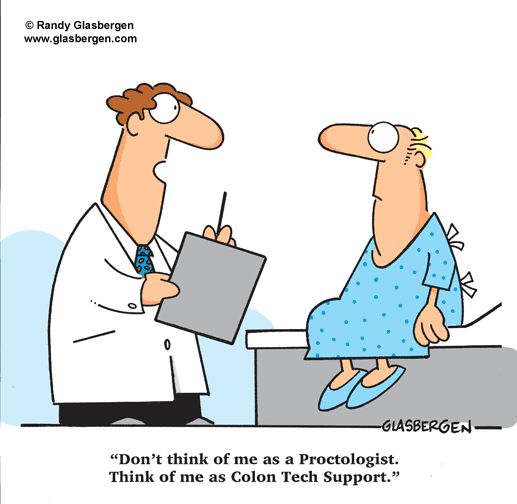 Por lo general, siento dolor en la rodilla derecha, ¡pero he comenzado a sentir dolor en la cadera izquierda!
C.1 ¿QUÉ MÉTODOS DEBO APLICAR PARA EVALUAR CORRECTAMENTE LA MARCHA HUMANA?
4. Evaluación de la marcha mediante test y escalas estandarizadas
EVALUACIÓN DE LA MARCHA: TEST Y ESCALAS ESTANDARIZADAS
Concepto general
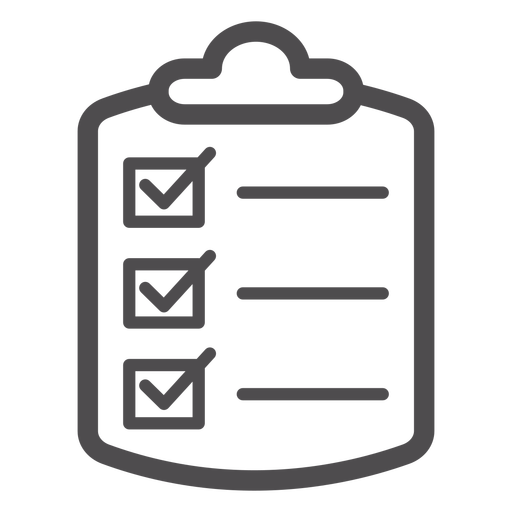 Escalas y prueba clínica estandarizada
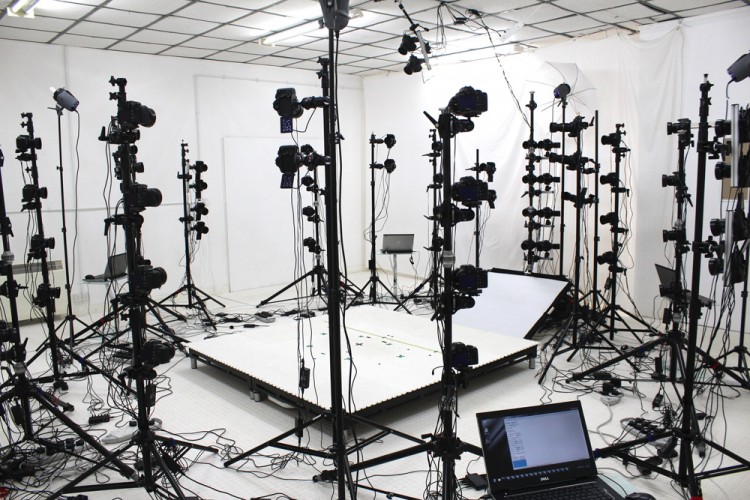 ... Quizás, sea demasiado ...
Ayuda a evitar omisiones
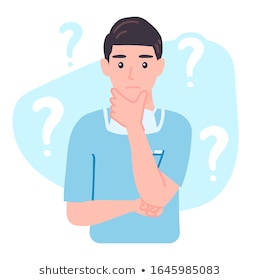 Los resultados son una puntuación
Uso fácil y rápido
[Speaker Notes: https://web.twindom.com/3d-scanning-technologies-dslr-photogrammetry-systems/]
EVALUACIÓN DE LA MARCHA: TEST Y ESCALAS ESTANDARIZADAS
Concepto general
Escalas basadas en cuestionarios
Escalas basadas en la observación
Tests semi-subjetivos
EVALUACIÓN DE LA MARCHA: TEST Y ESCALAS ESTANDARIZADAS
Escalas basadas en cuestionarios
Conjunto de elementos enumerados en un cuestionario.

Evaluar las capacidades del paciente al caminar o realizar una tarea relacionada con la marcha.

Pueden ser auto-reportados o proxy-reportados.
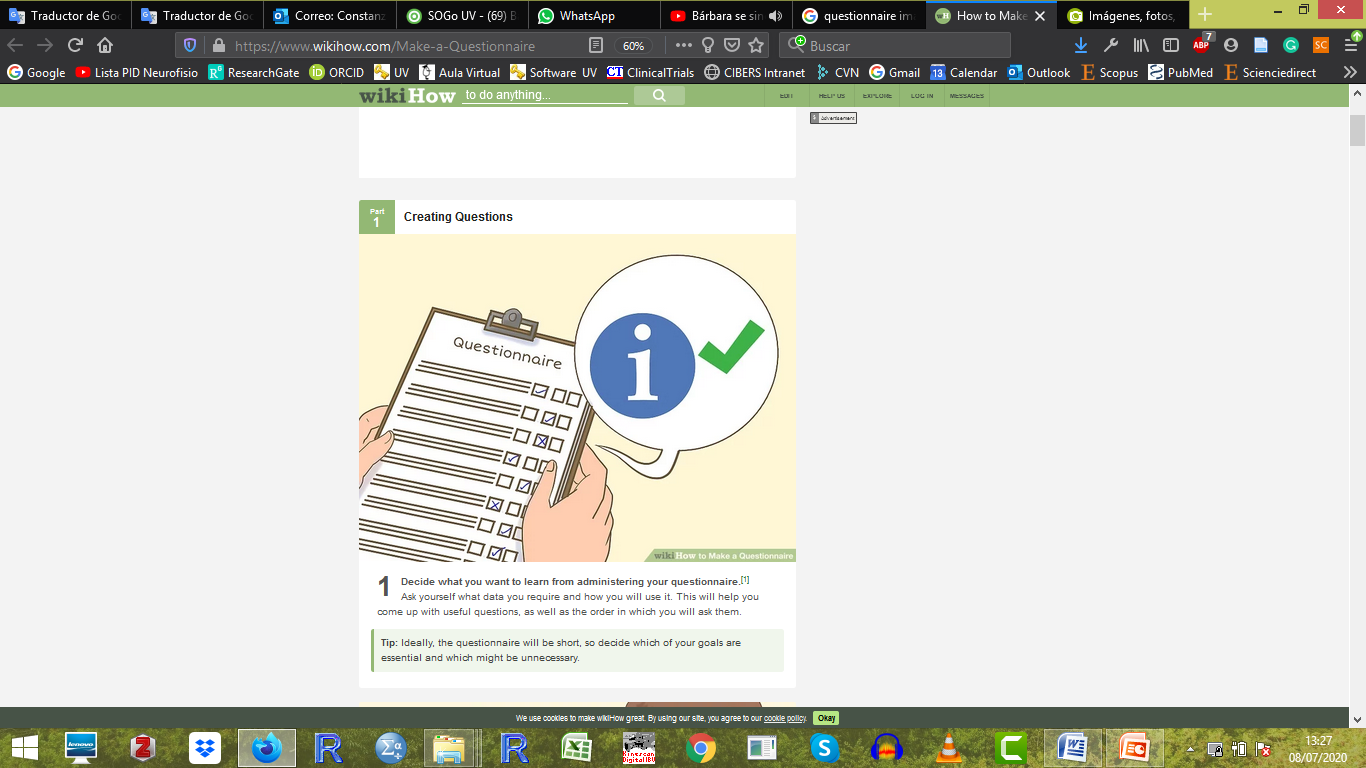 00
PUNTUACIÓN TOTAL
EVALUACIÓN DE LA MARCHA: TEST Y ESCALAS ESTANDARIZADAS
Escalas basadas en cuestionarios: ejemplos
¿Cómo afecta la alteración de la marcha a la calidad de vida?
Calidad de vida
Escala Likert
Cuestionario sobre la enfermedad de Parkinson
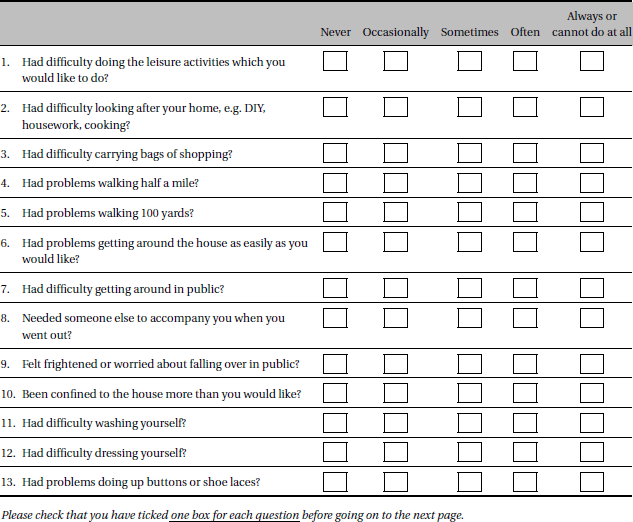 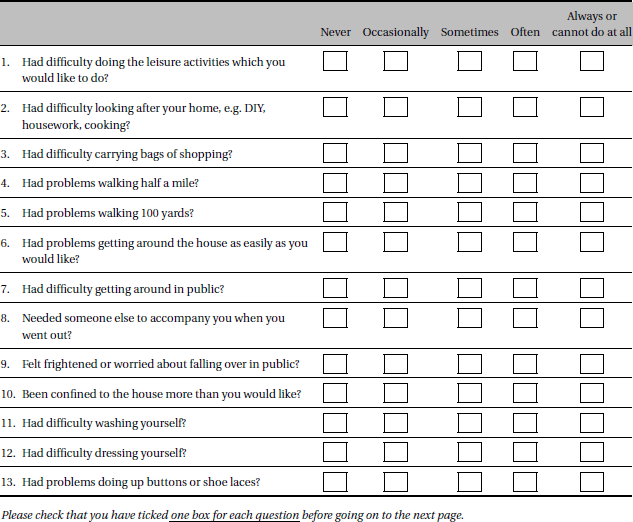 Generalmente auto-reportado
EVALUACIÓN DE LA MARCHA: TEST Y ESCALAS ESTANDARIZADAS
Escalas basadas en cuestionarios: ejemplos
¿Cómo afecta la alteración de la marcha a la calidad de vida?
Calidad de vida
Escala Likert
Cuestionario sobre la enfermedad de Parkinson
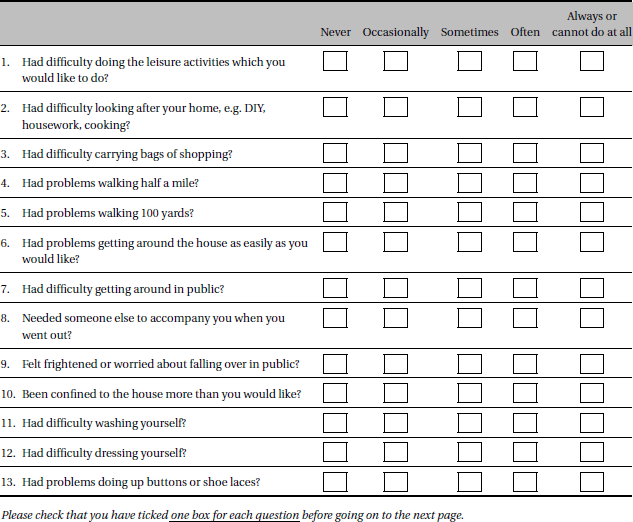 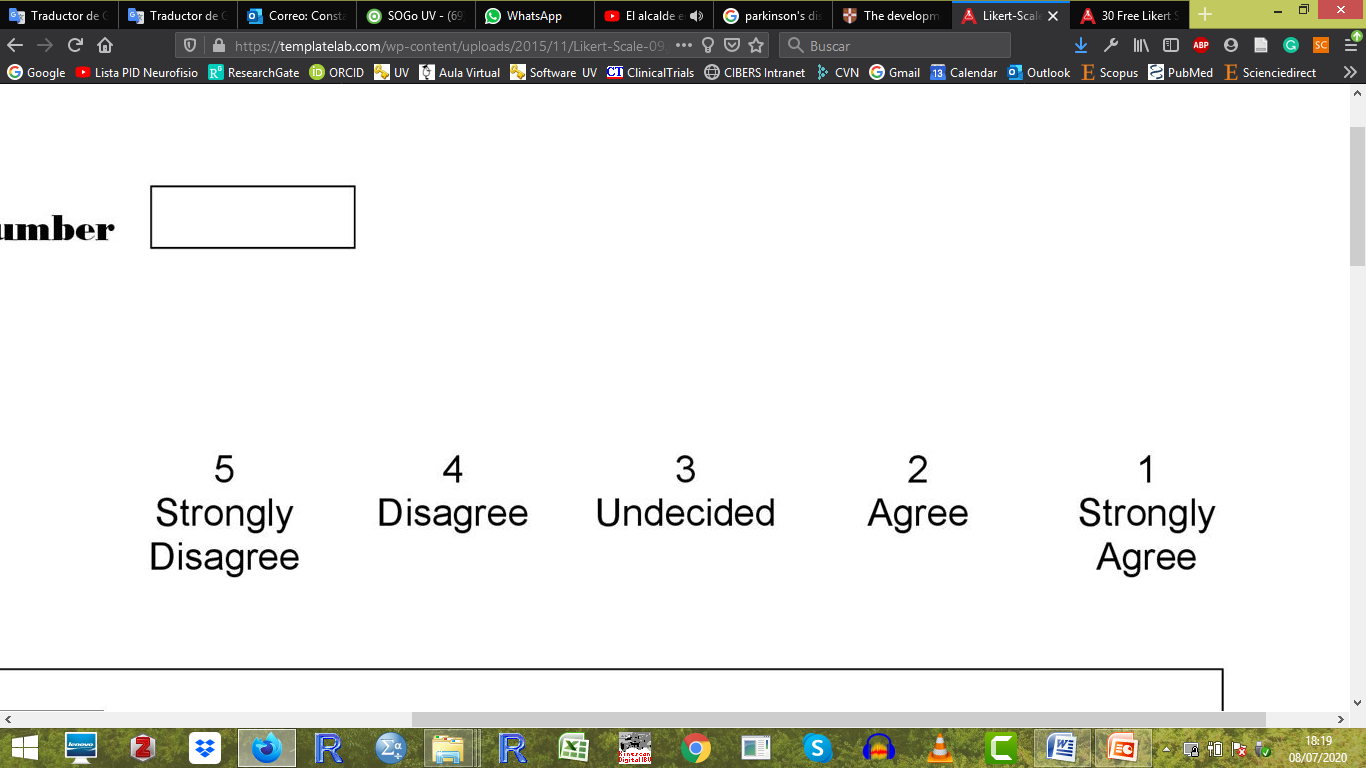 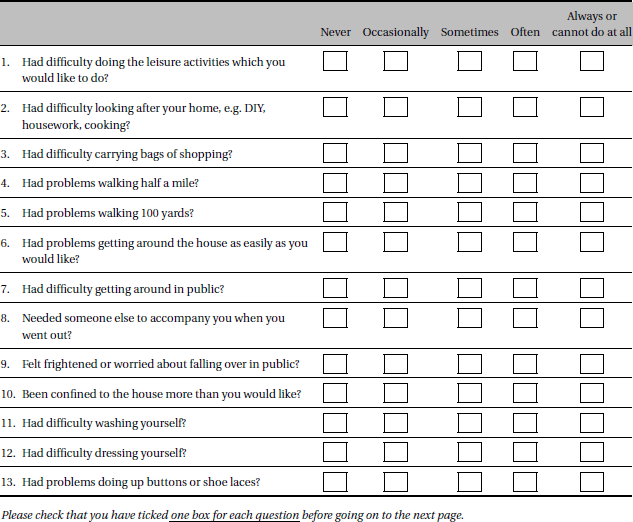 Generalmente auto-reportado
EVALUACIÓN DE LA MARCHA: TEST Y ESCALAS ESTANDARIZADAS
Escalas basadas en cuestionarios: ejemplos
¿Cómo afecta la alteración de la marcha a la calidad de vida?
Calidad de vida
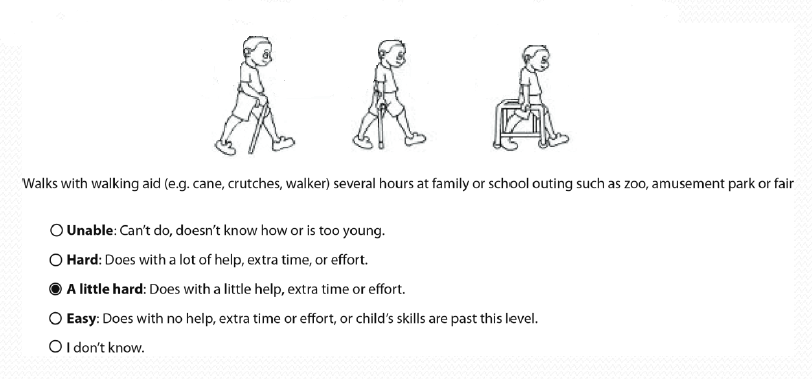 Pediatric Evaluation 
of Disability Inventory 
(PEDI)
Generalmente proxy-reportado
EVALUACIÓN DE LA MARCHA: TEST Y ESCALAS ESTANDARIZADAS
Escalas basadas en cuestionarios: ejemplos
Capacidad de locomoción
Mide la capacidad de locomoción a través de un conjunto de elementos.
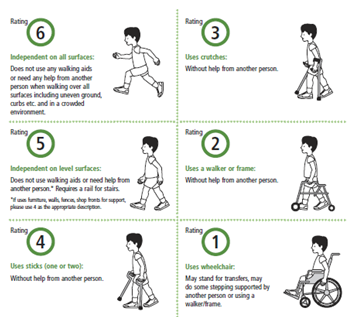 Escala de movilidad funcional
Proxy-reportado
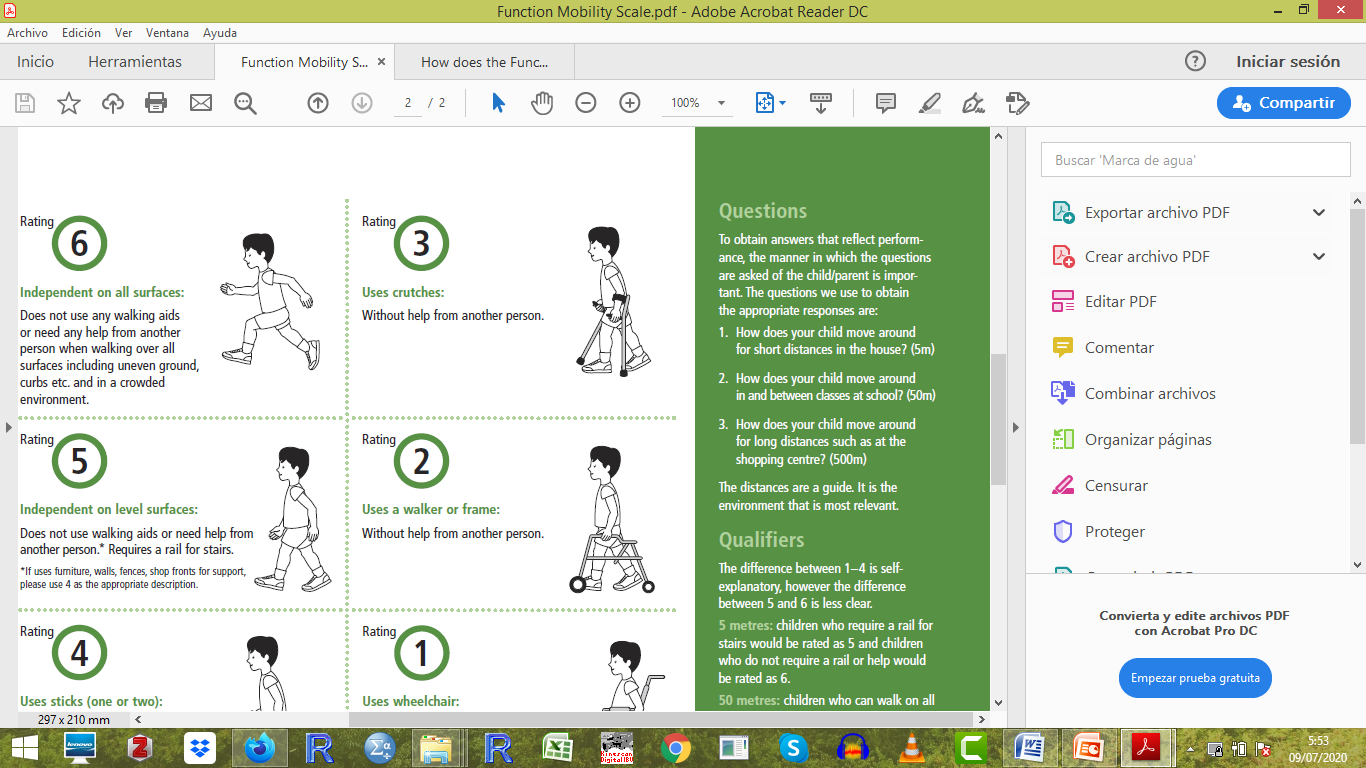 EVALUACIÓN DE LA MARCHA: TEST Y ESCALAS ESTANDARIZADAS
Escalas basadas en la observación
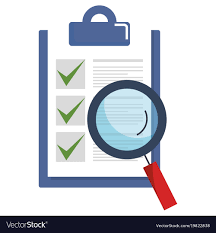 Observación directa
Observación indirecta
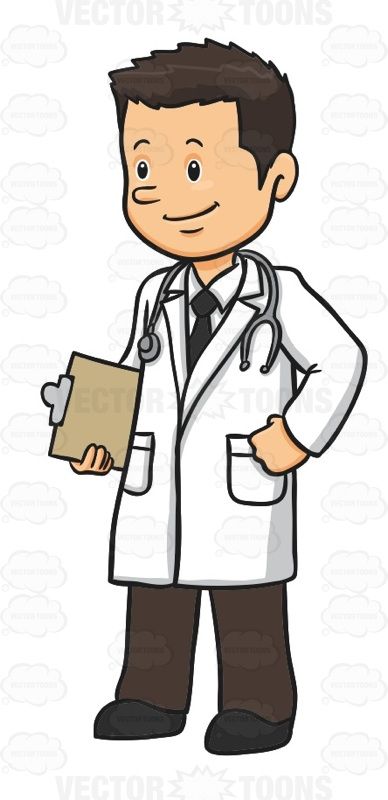 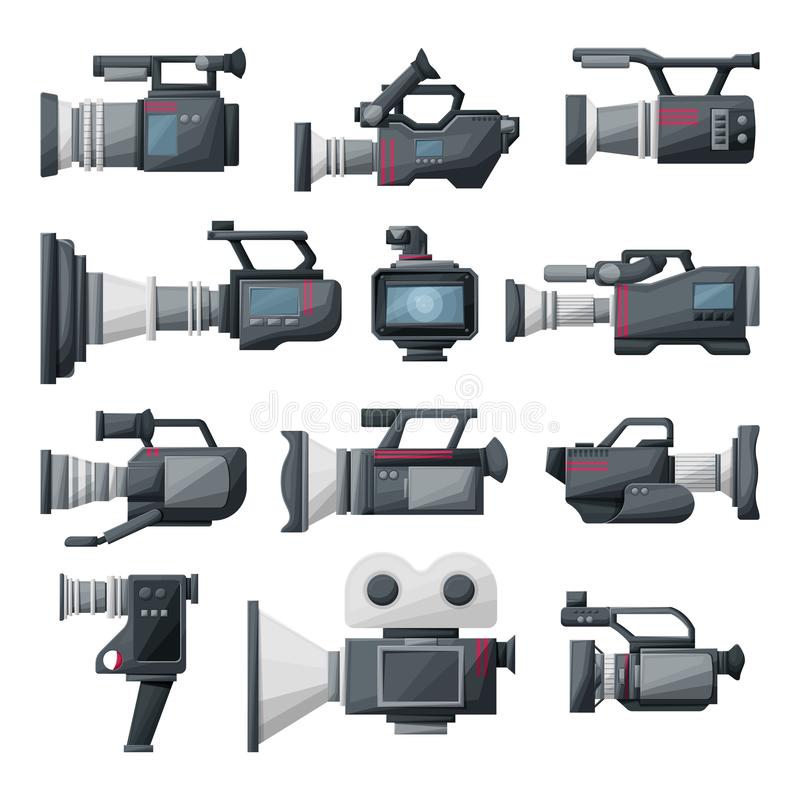 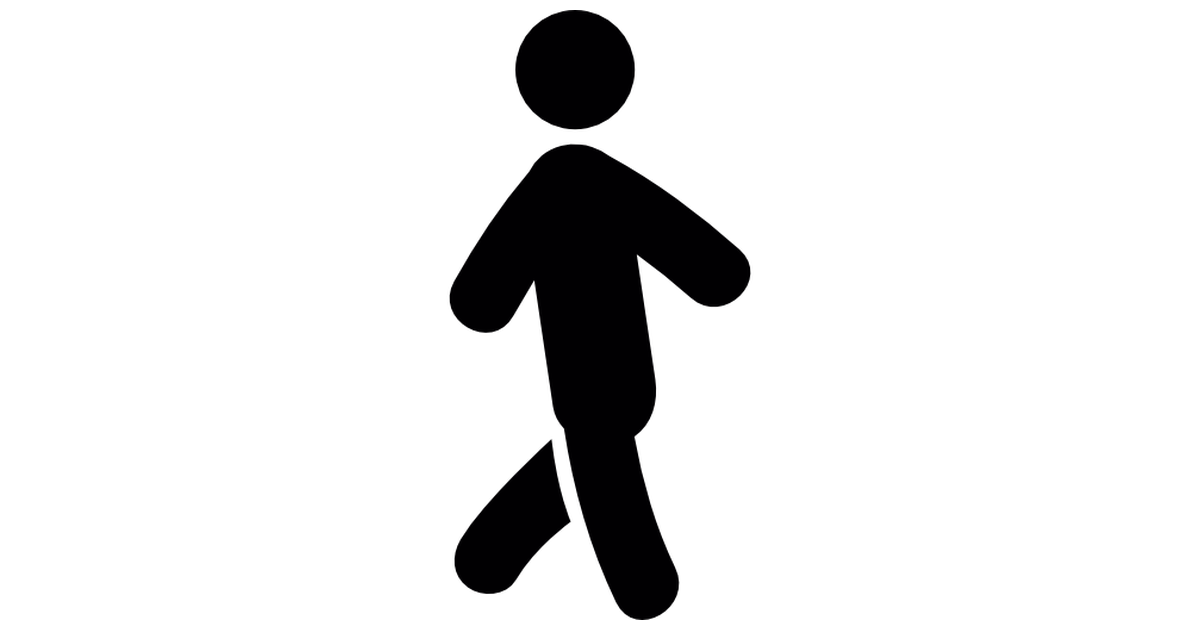 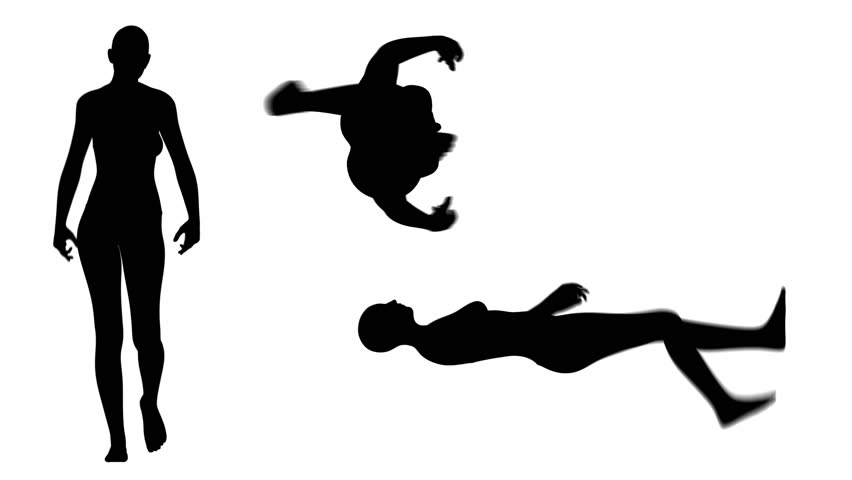 PUNTUACIÓN TOTAL
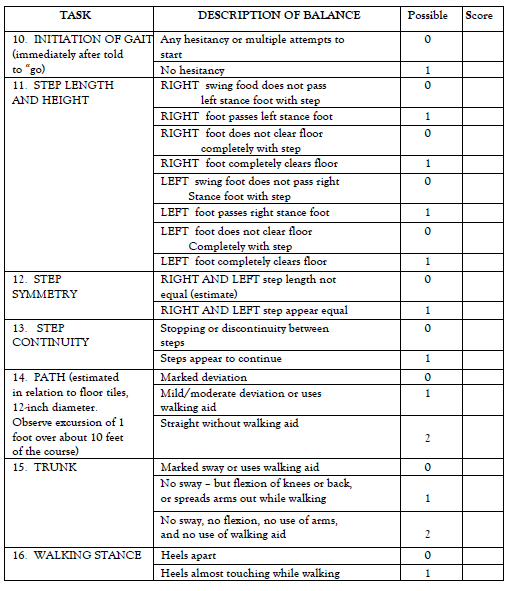 Escalas basadas en la observación: ejemplos
Tinetti Assessment Tool
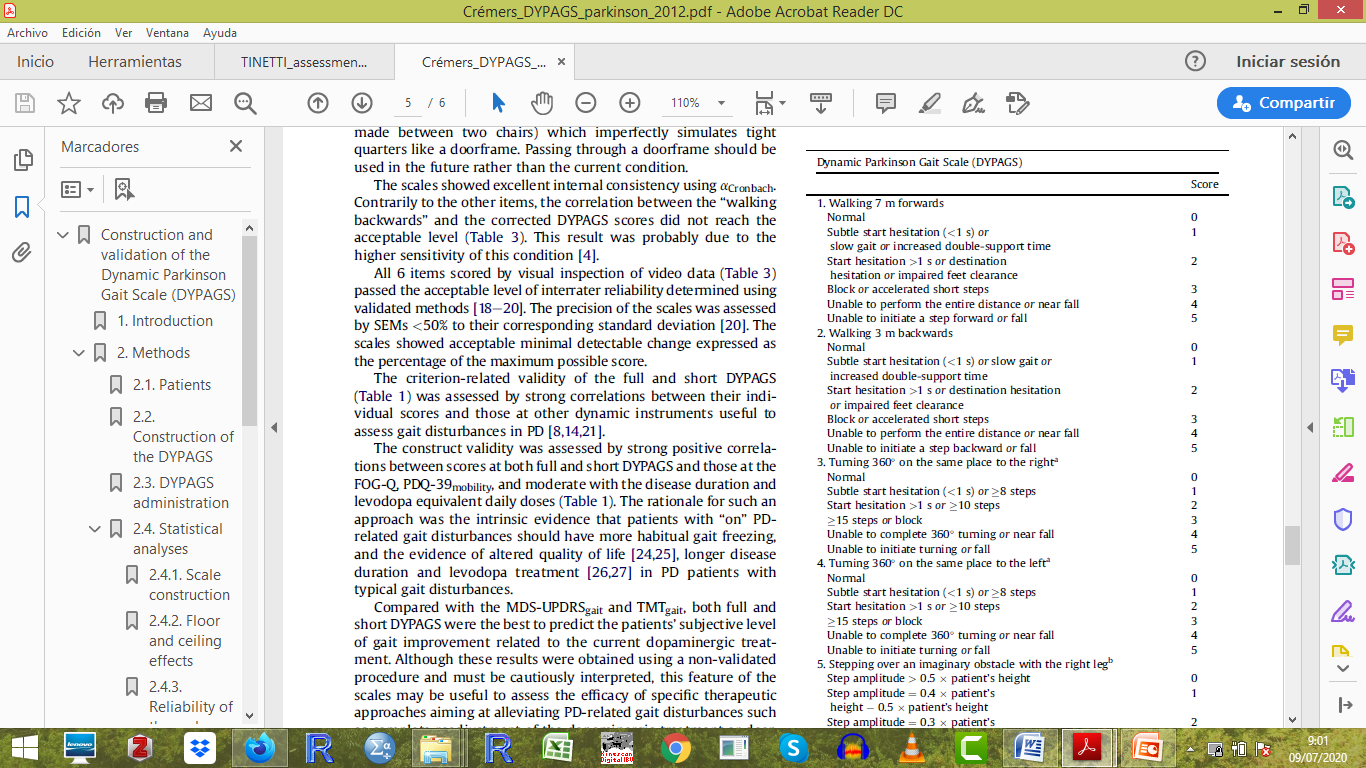 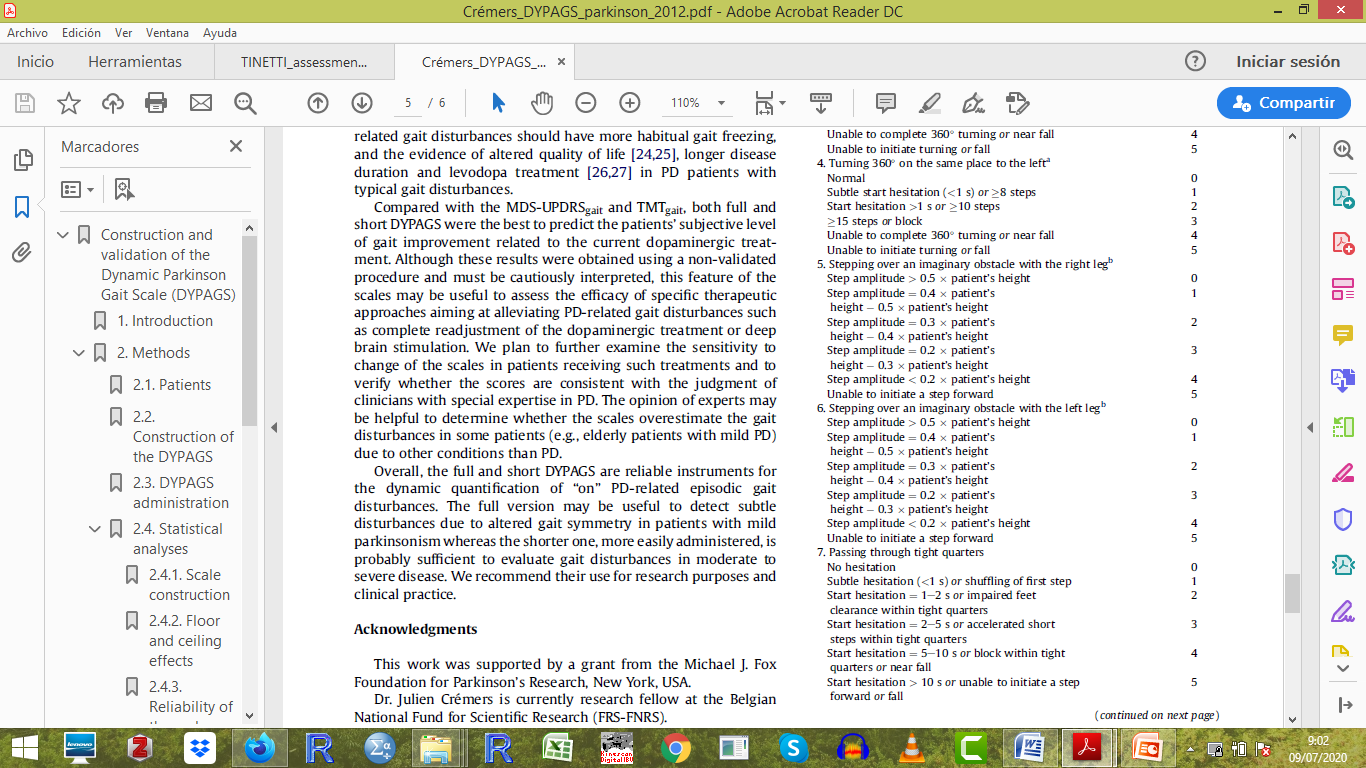 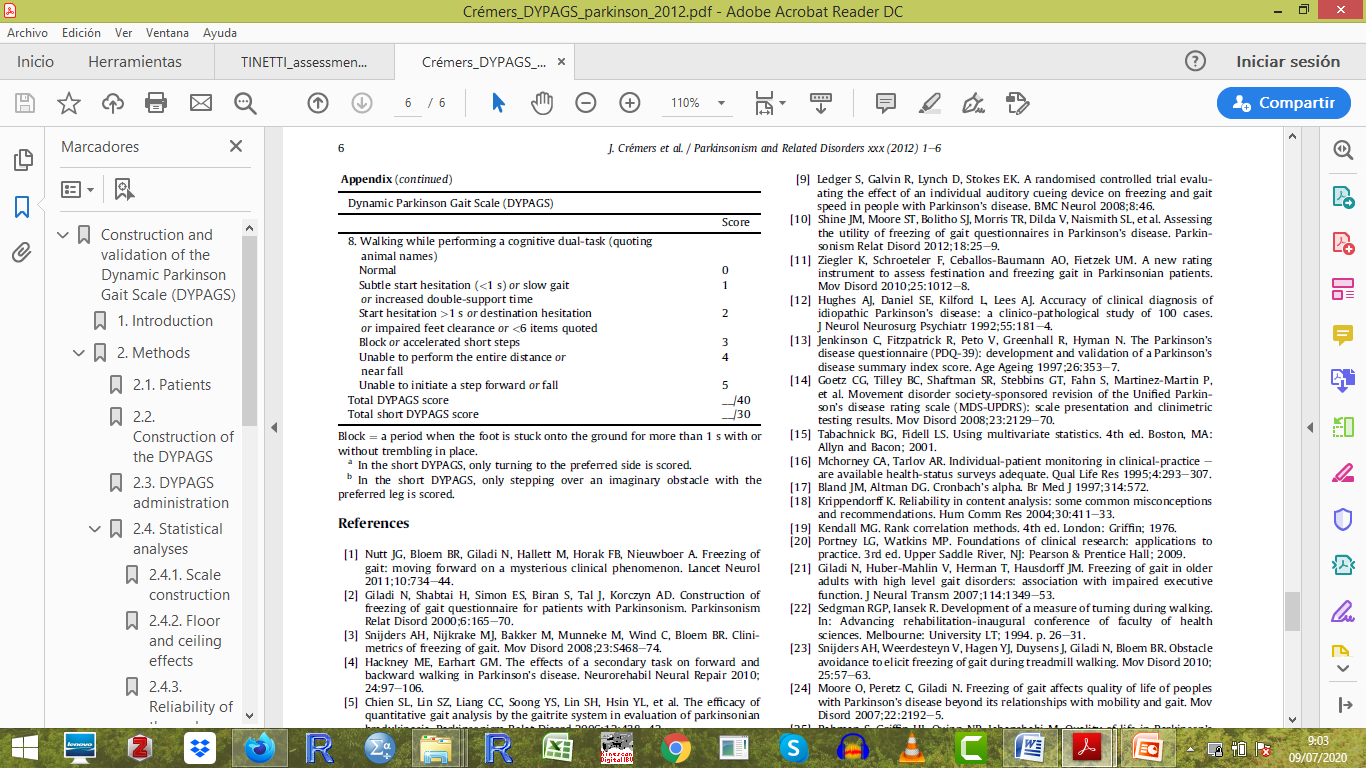 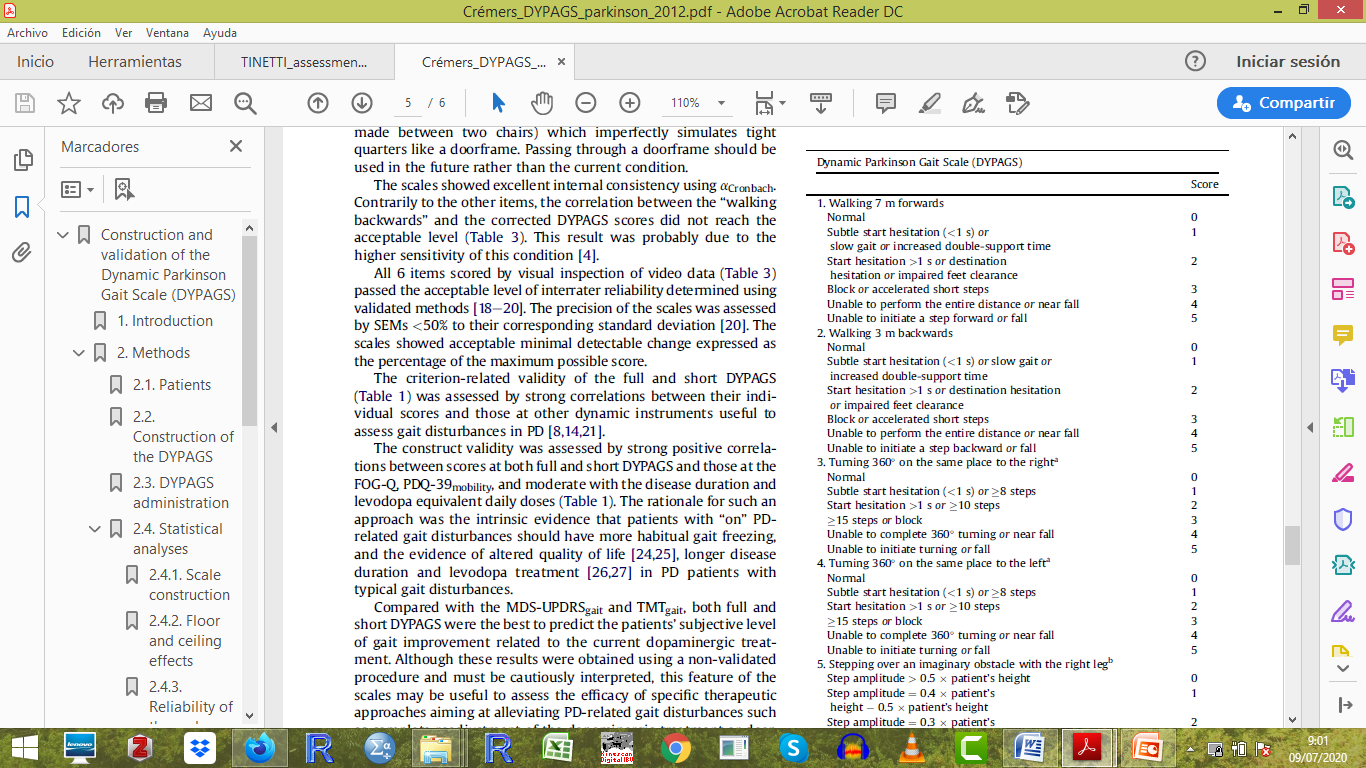 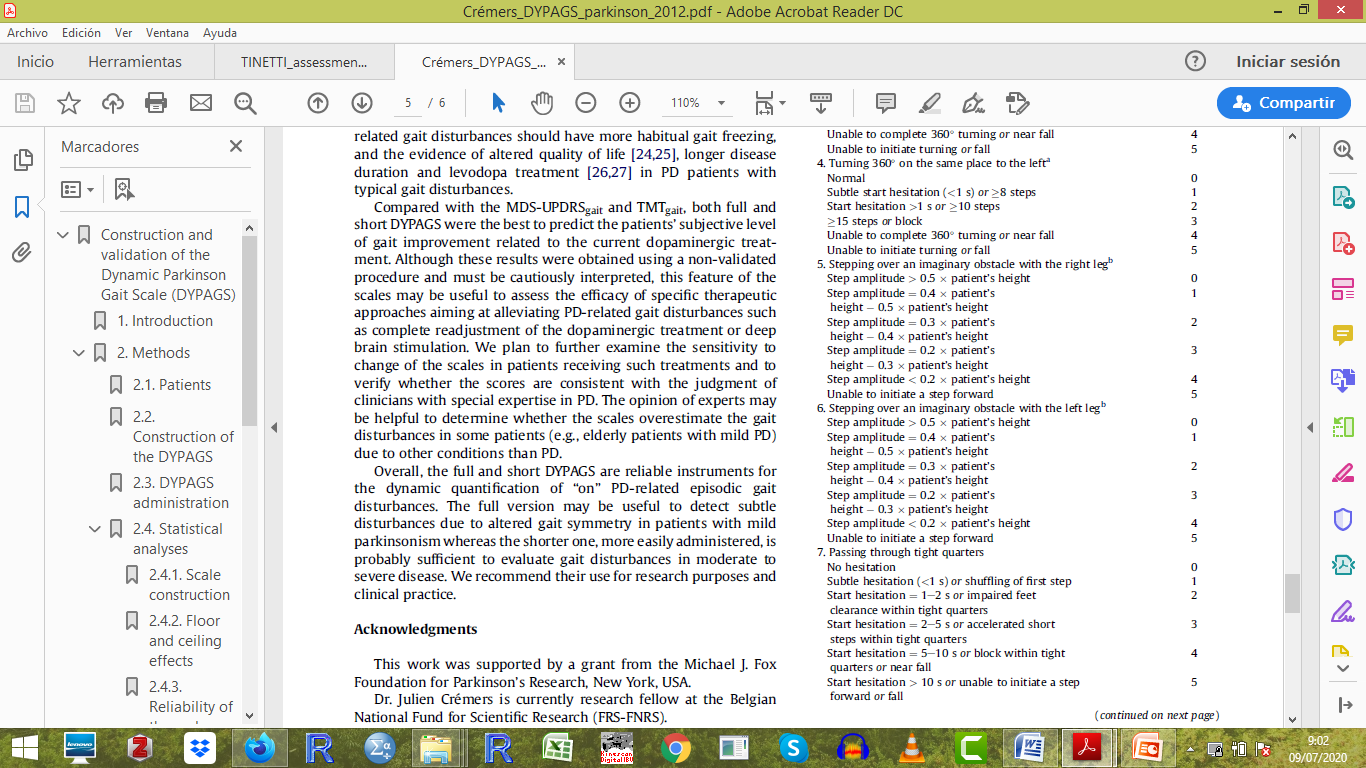 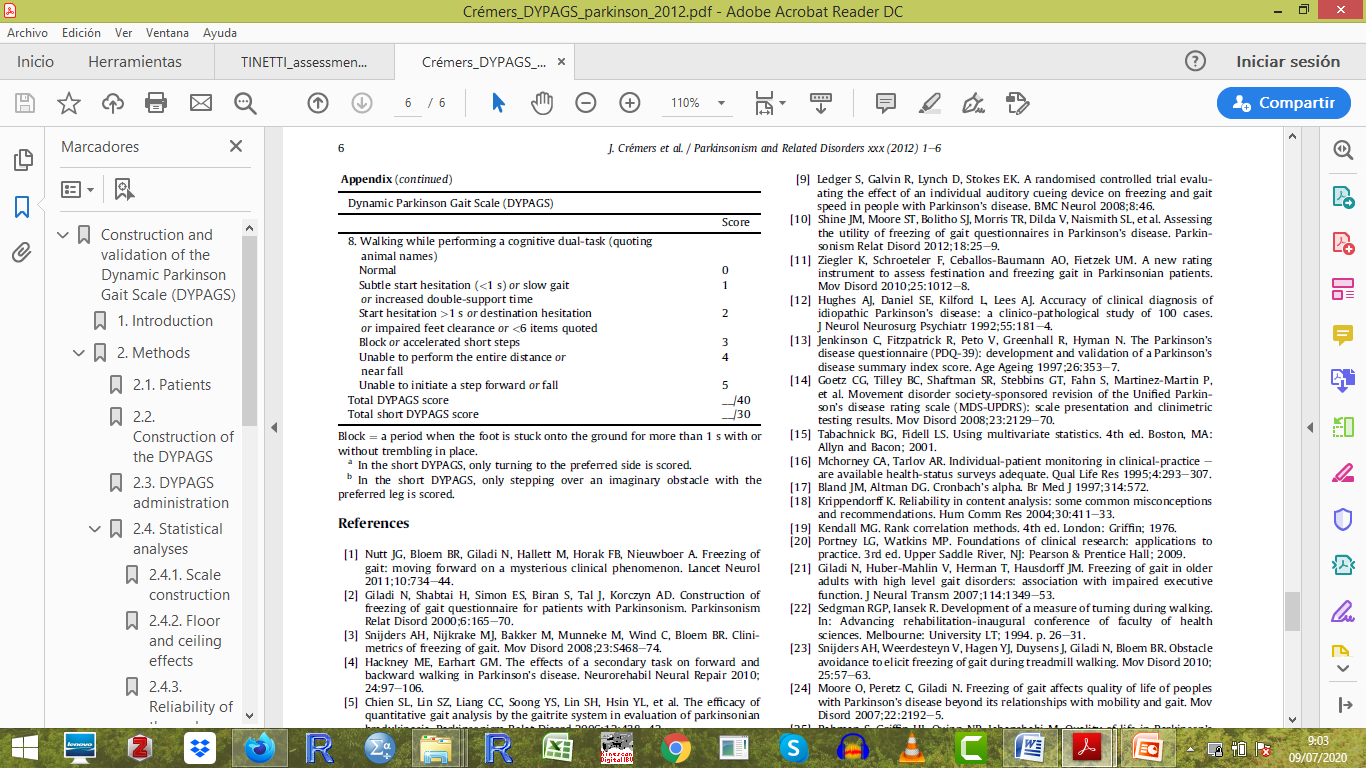 EVALUACIÓN DE LA MARCHA: TEST Y ESCALAS ESTANDARIZADAS
Tests semi-subjetivos
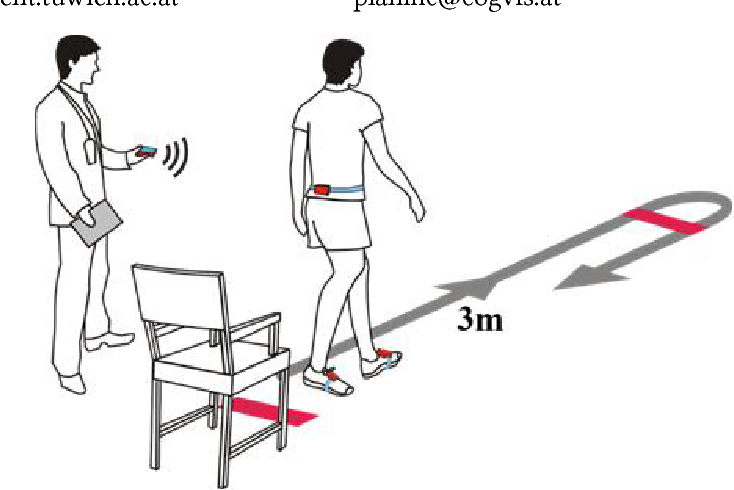 Caminar por un circuito predeterminado.

 Los resultados son una magnitud bien definida (por ejemplo, TIEMPO).
Preparación (setup) del Timed get up and go test
EVALUACIÓN DE LA MARCHA: TEST Y ESCALAS ESTANDARIZADAS
Tests semi-subjetivos: ejemplos
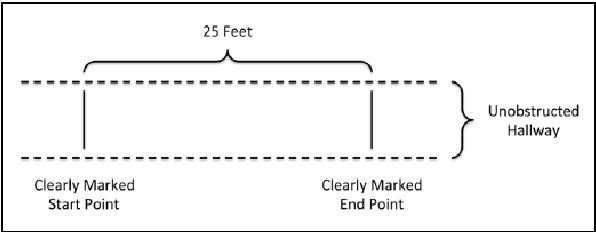 Timed 25-Foot Walk
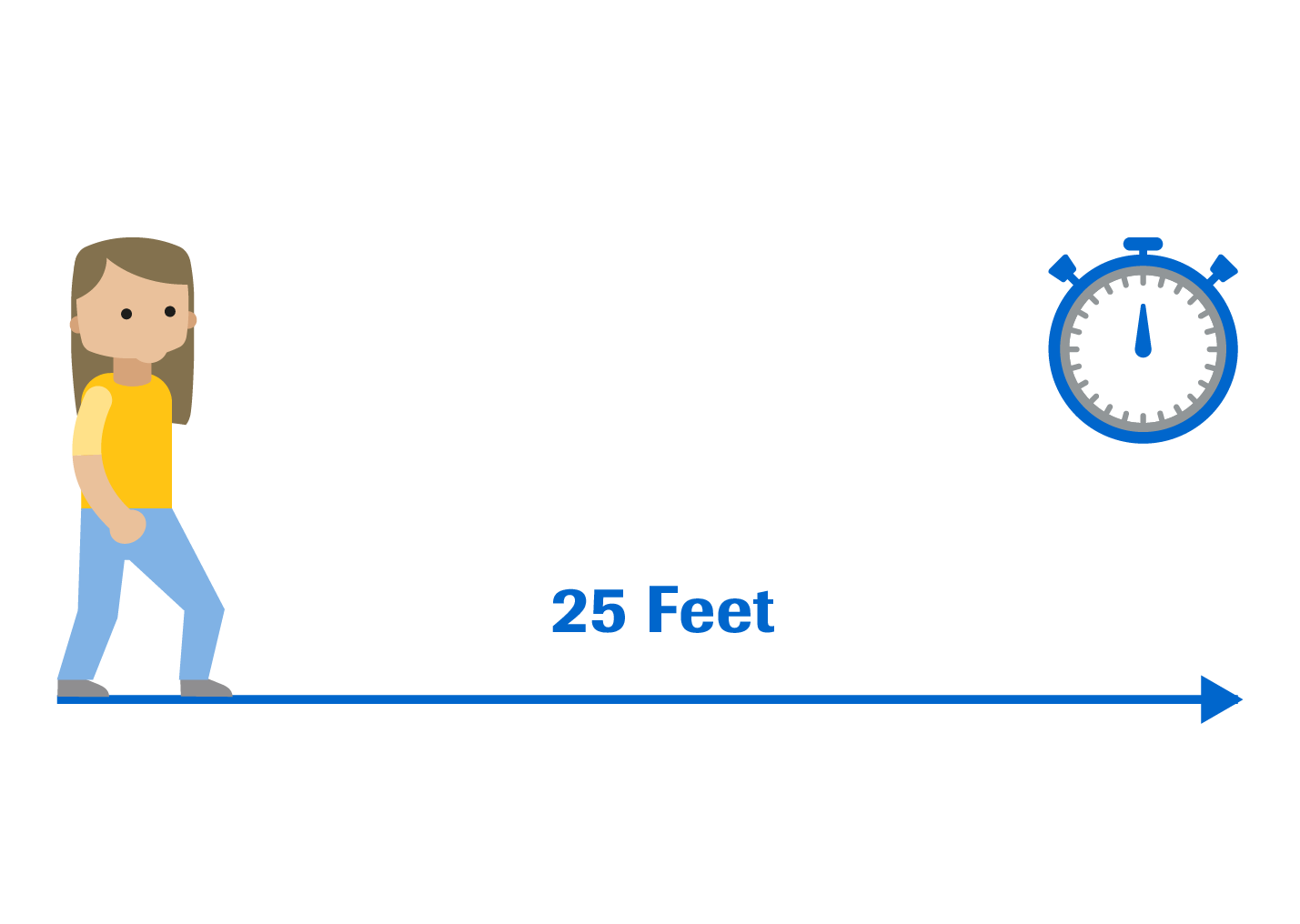 EVALUACIÓN DE LA MARCHA: TEST Y ESCALAS ESTANDARIZADAS
Tests semi-subjetivos: ejemplos
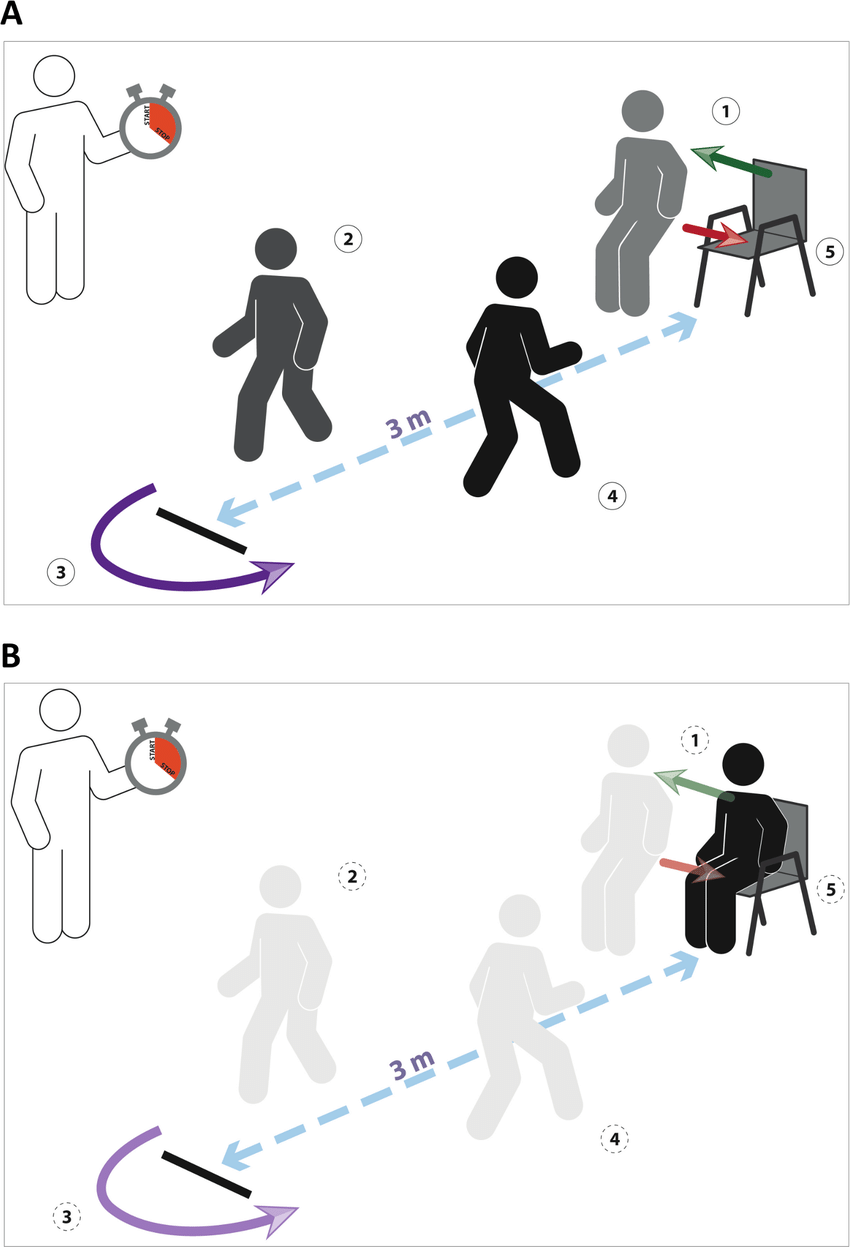 Timed Get up and Go
EVALUACIÓN DE LA MARCHA: TEST Y ESCALAS ESTANDARIZADAS
Tests semi-subjetivos: ejemplos
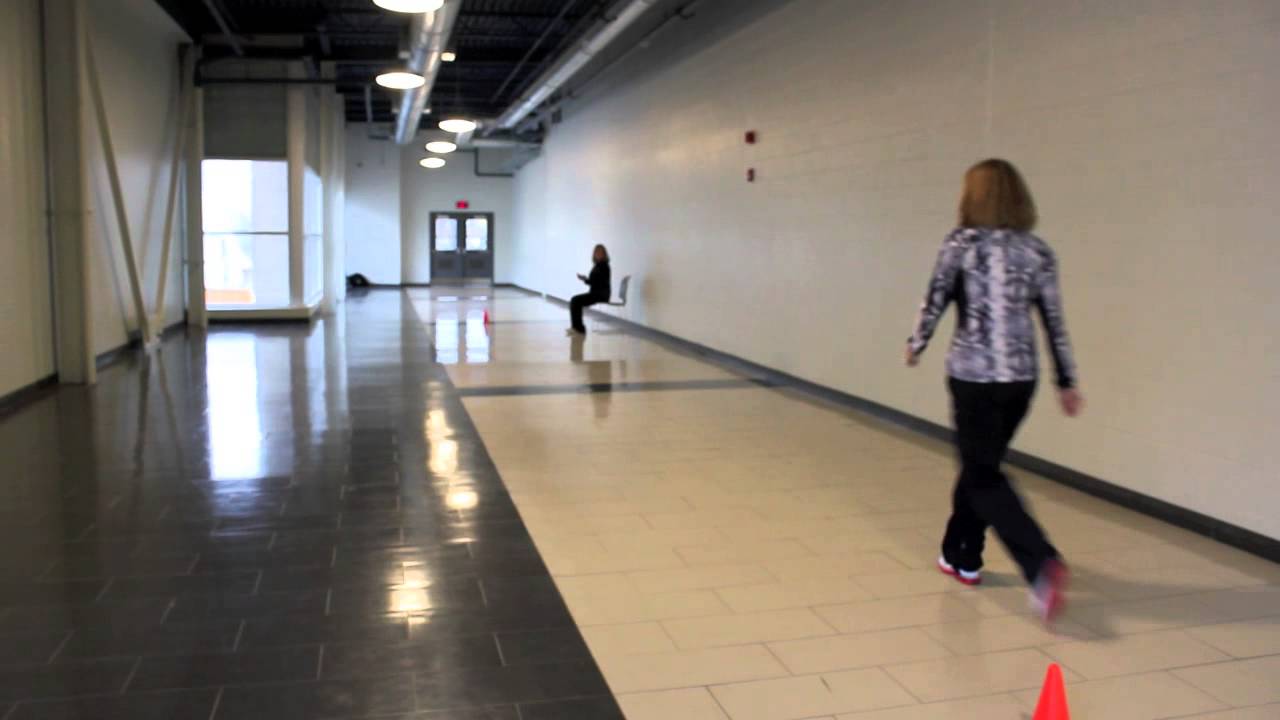 Six-minute walking test
EVALUACIÓN DE LA MARCHA: TEST Y ESCALAS ESTANDARIZADAS
Resultados
C.1 ¿QUÉ MÉTODOS DEBO APLICAR PARA EVALUAR CORRECTAMENTE LA MARCHA HUMANA?
5. Evaluación de la marcha mediante instrumentos objetivos
EVALUACIÓN DE LA MARCHA MEDIANTE INSTRUMENTOS OBJETIVOS
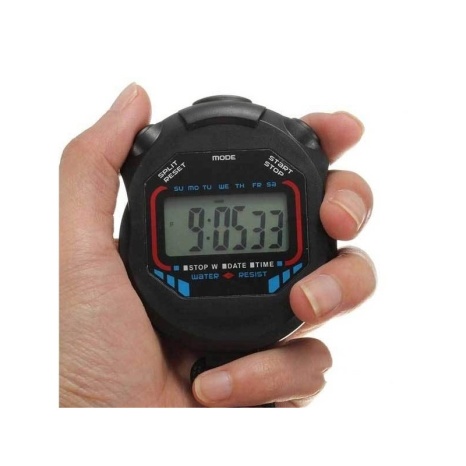 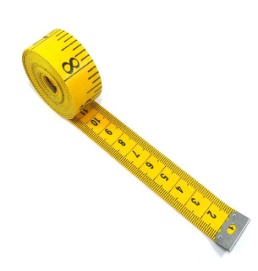 Resultado cuantitativo:
una característica bien definida de la marcha con una magnitud específica
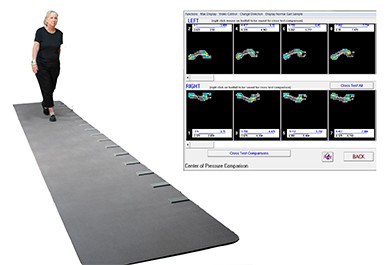 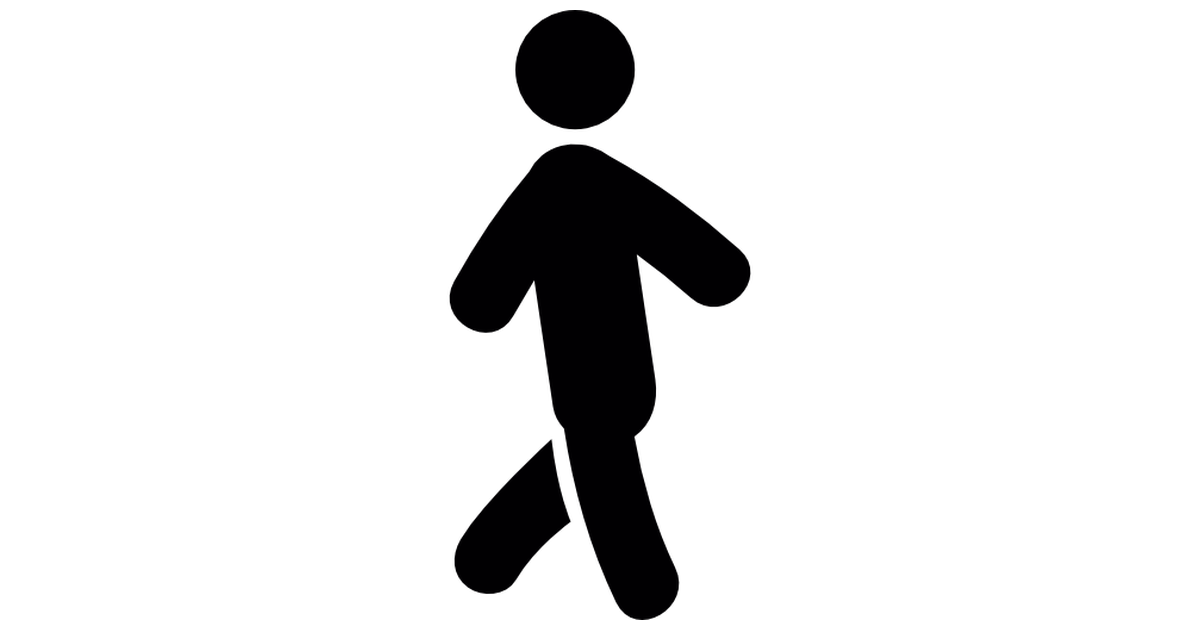 Figura 4. Izquierda: configuración para la evaluación de la marcha con cronómetro y cinta métrica. Derecha: sistema GAITrite. Imagen de accesshealth.com
EVALUACIÓN DE LA MARCHA MEDIANTE INSTRUMENTOS OBJETIVOS
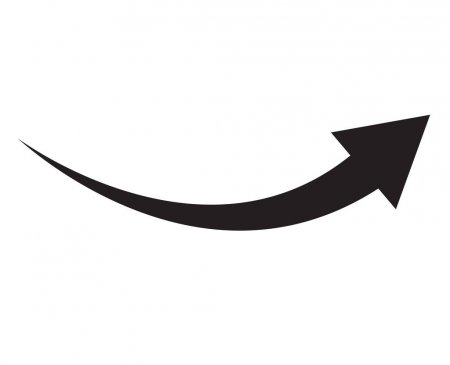 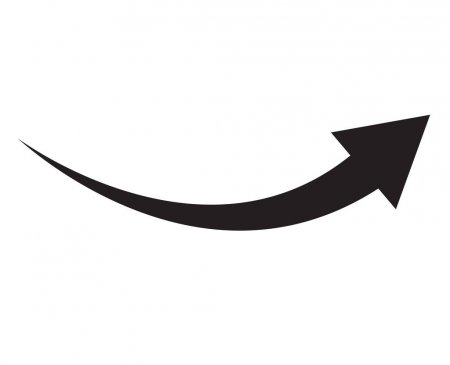 Resultados cuantitativos
Análisis estadístico
TÉCNICAS INSTRUMENTALES DE EVALUACIÓN BIOMECÁNICA
Comparación de datos
Análisis estadístico
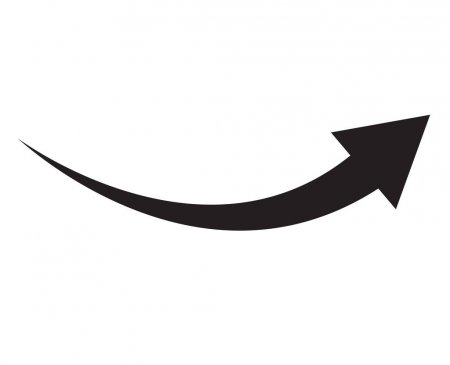 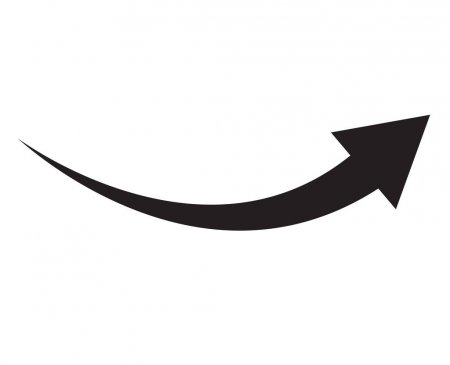 EVALUACIÓN DE LA MARCHA MEDIANTE INSTRUMENTOS OBJETIVOS
[Speaker Notes: https://www.gaitrite.com/gait-analysis-walkways]
EVALUACIÓN DE LA MARCHA MEDIANTE INSTRUMENTOS OBJETIVOS
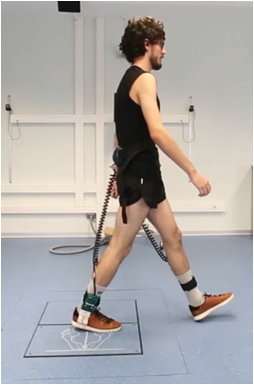 [Speaker Notes: https://www.gaitrite.com/gait-analysis-walkways]
EVALUACIÓN DE LA MARCHA MEDIANTE INSTRUMENTOS OBJETIVOS
Resultados espaciotemporales
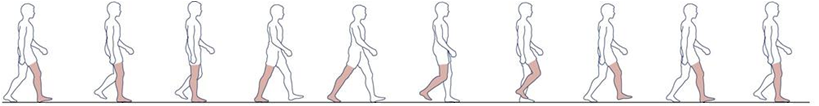 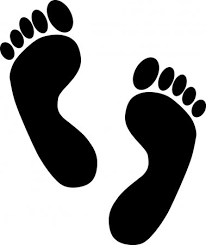 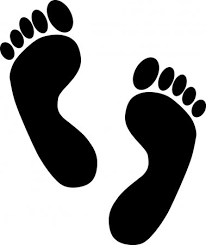 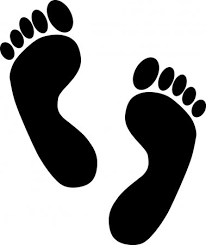 Longitud del paso izquierdo
Longitud del paso derecho
Stride length = gait cycle
[Speaker Notes: https://www.gaitrite.com/gait-analysis-walkways]
EVALUACIÓN DE LA MARCHA MEDIANTE INSTRUMENTOS OBJETIVOS
Resultados espaciotemporales
EVALUACIÓN DE LA MARCHA MEDIANTE INSTRUMENTOS OBJETIVOS
Resultados espaciotemporales
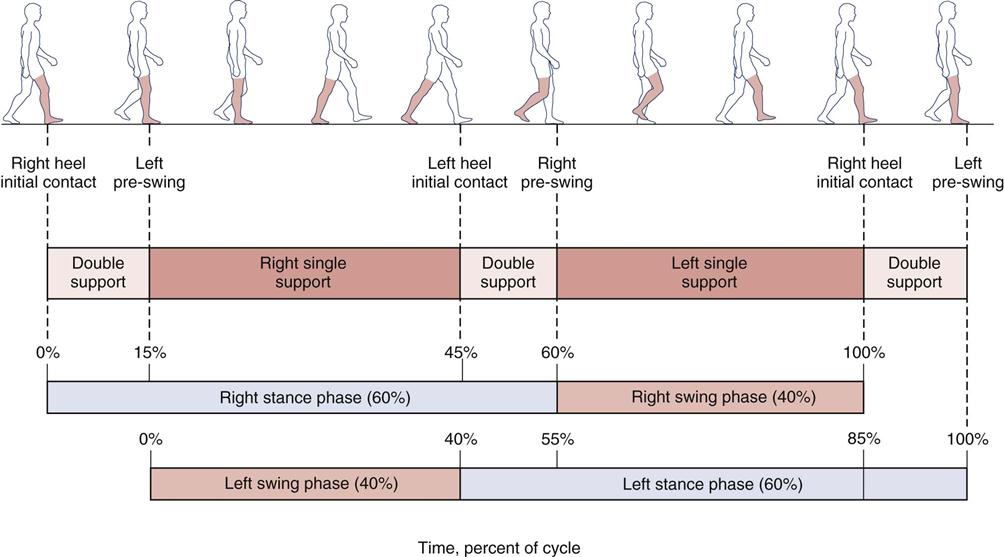 Figure 5. Gait cycle and temporal segmentation (%). Image from www.musculoskeletalkey.com
EVALUACIÓN DE LA MARCHA MEDIANTE INSTRUMENTOS OBJETIVOS
Resultados espaciotemporales
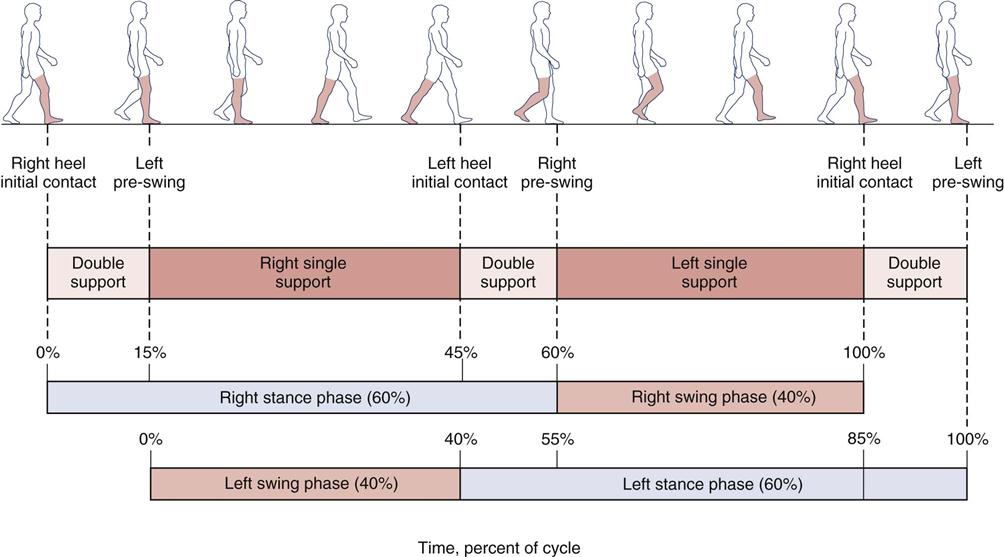 Figura 5. Ciclo de la marcha y segmentación temporal (%). Imagen de www.musculoskeletalkey.com
EVALUACIÓN DE LA MARCHA MEDIANTE INSTRUMENTOS OBJETIVOS
Resultados espaciotemporales
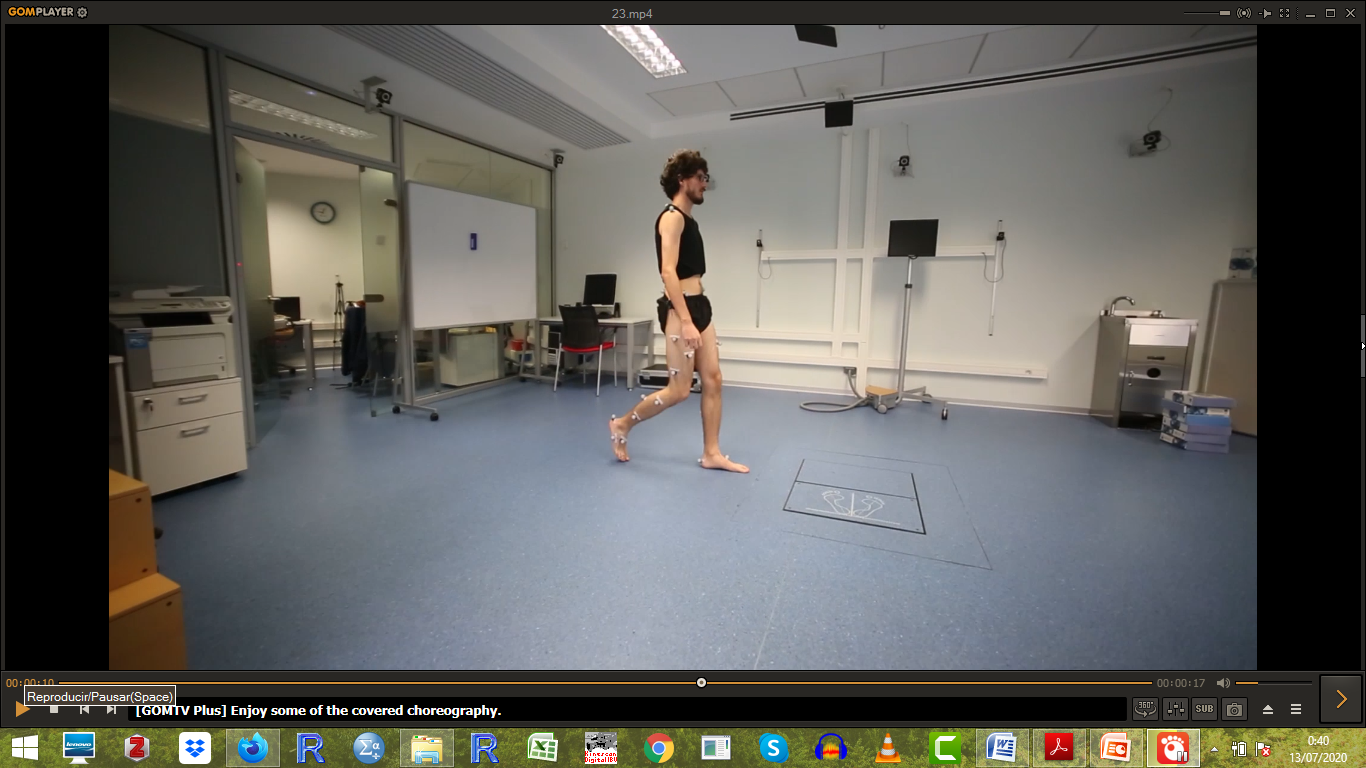 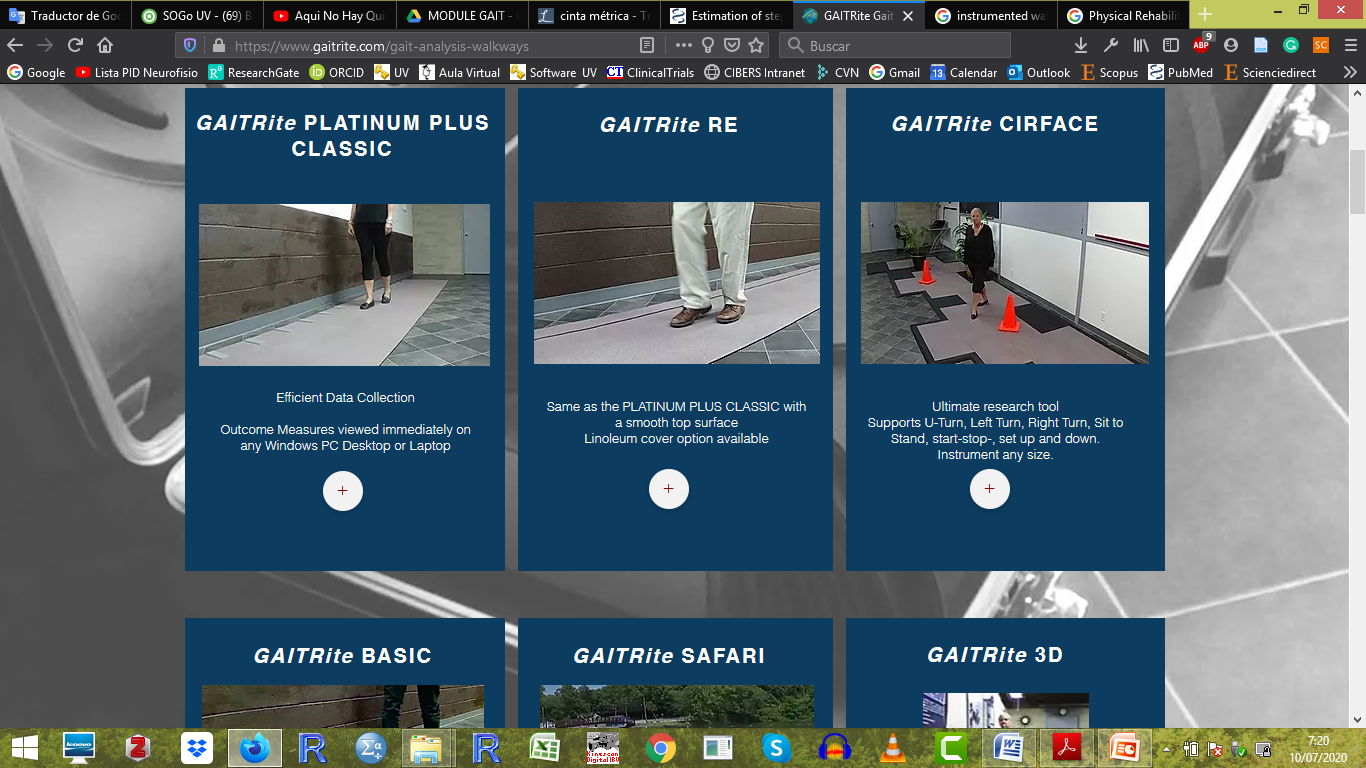 Cámaras Optoelectrónicas
Pasarela instrumentada
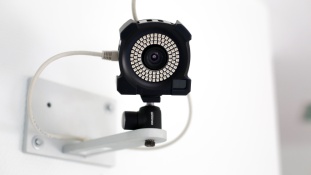 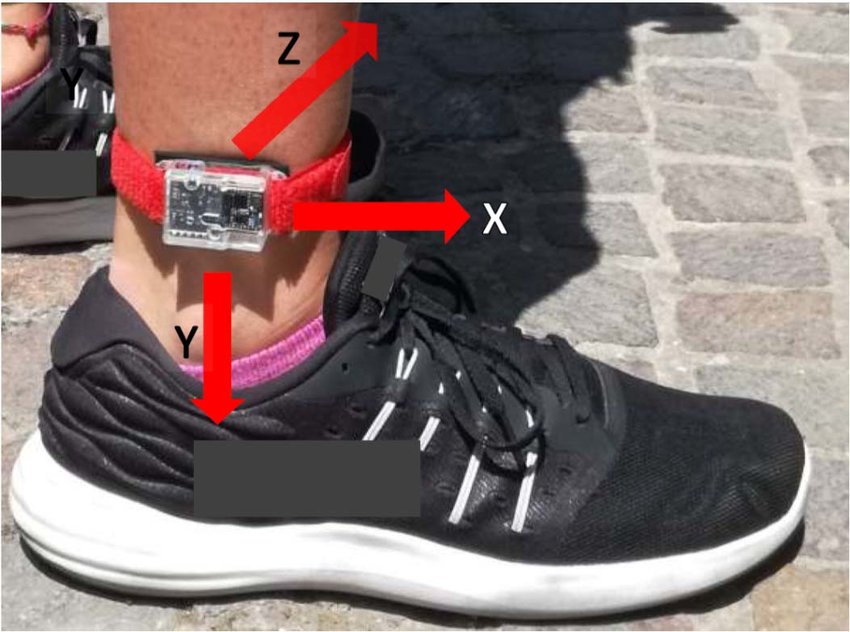 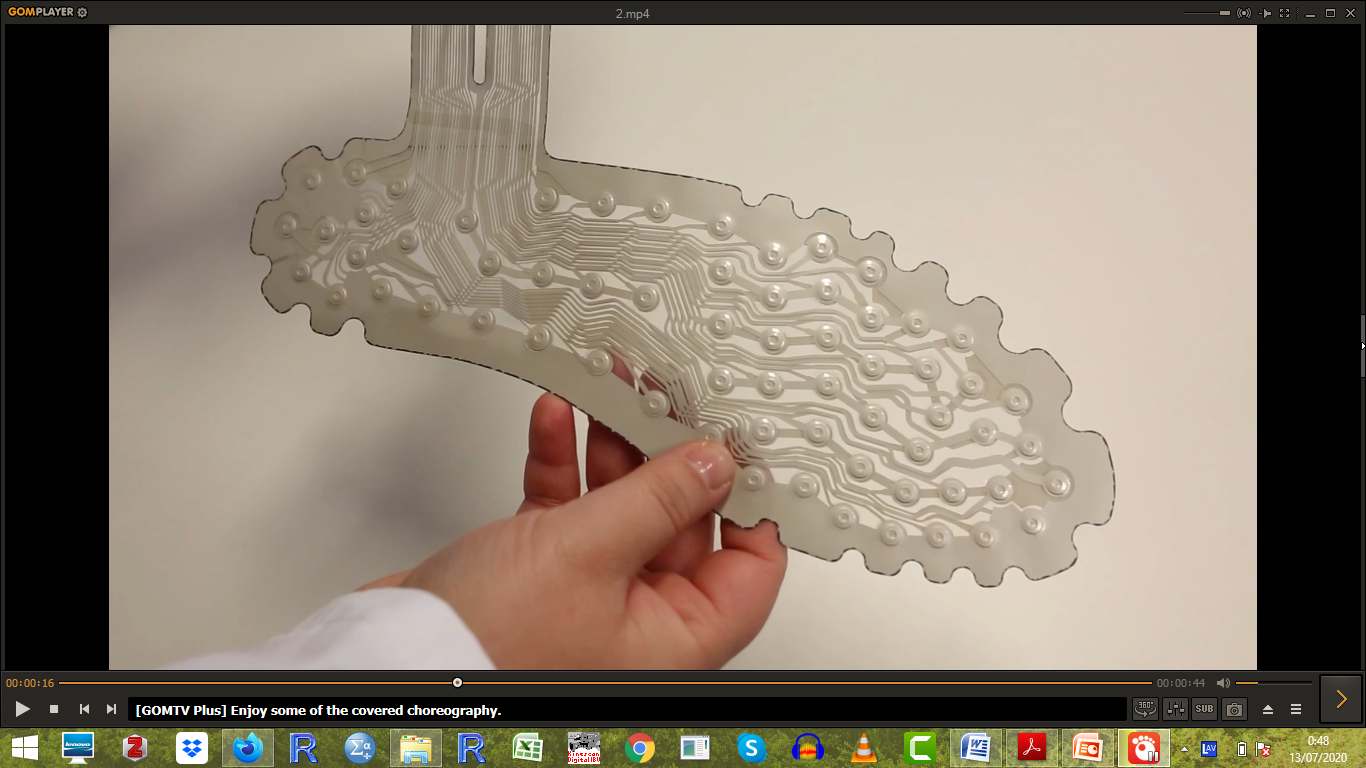 Accelerometros
Footswitches
EVALUACIÓN DE LA MARCHA MEDIANTE INSTRUMENTOS OBJETIVOS
Resultados espaciotemporales
Pasarela instrumentada
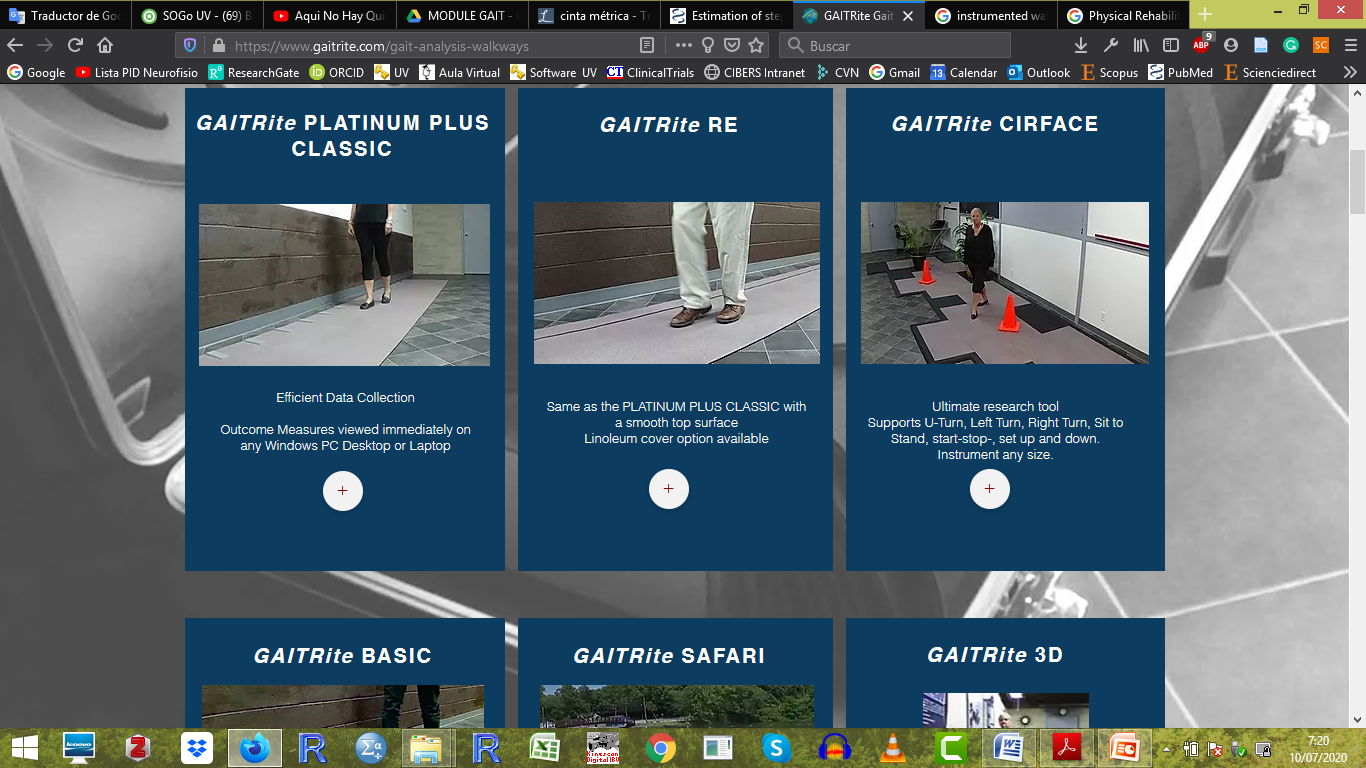 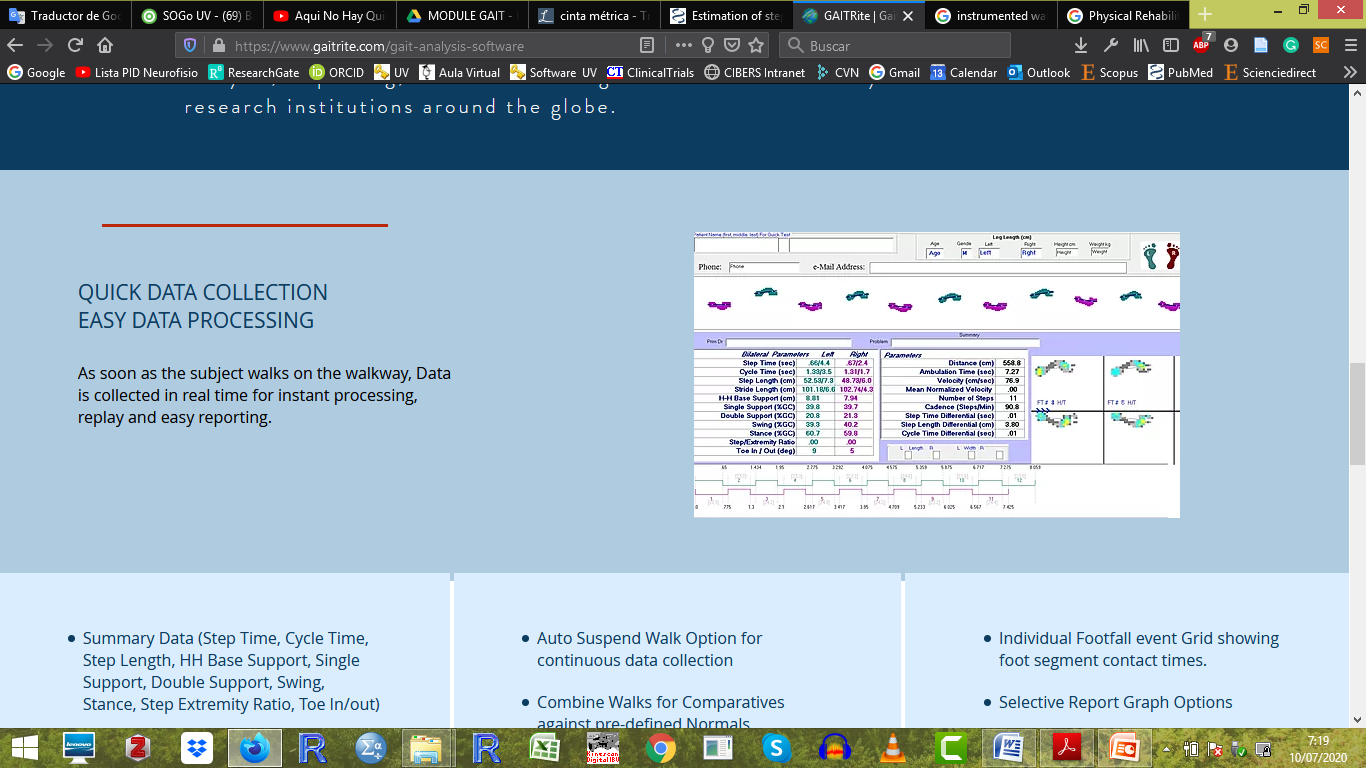 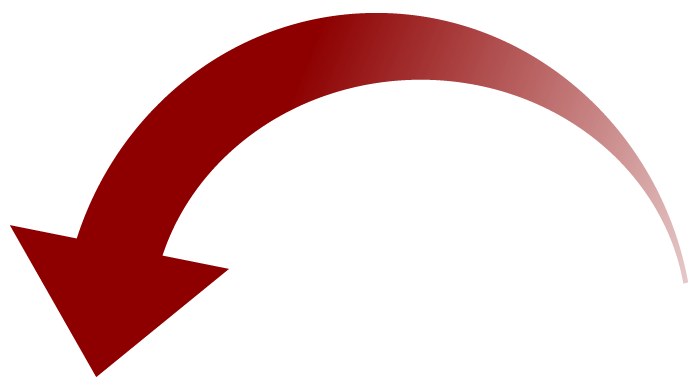 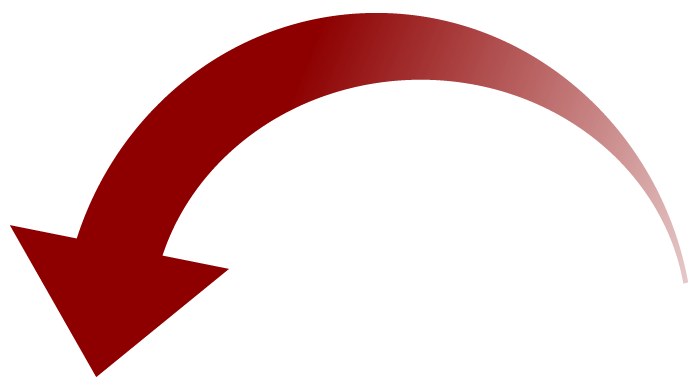 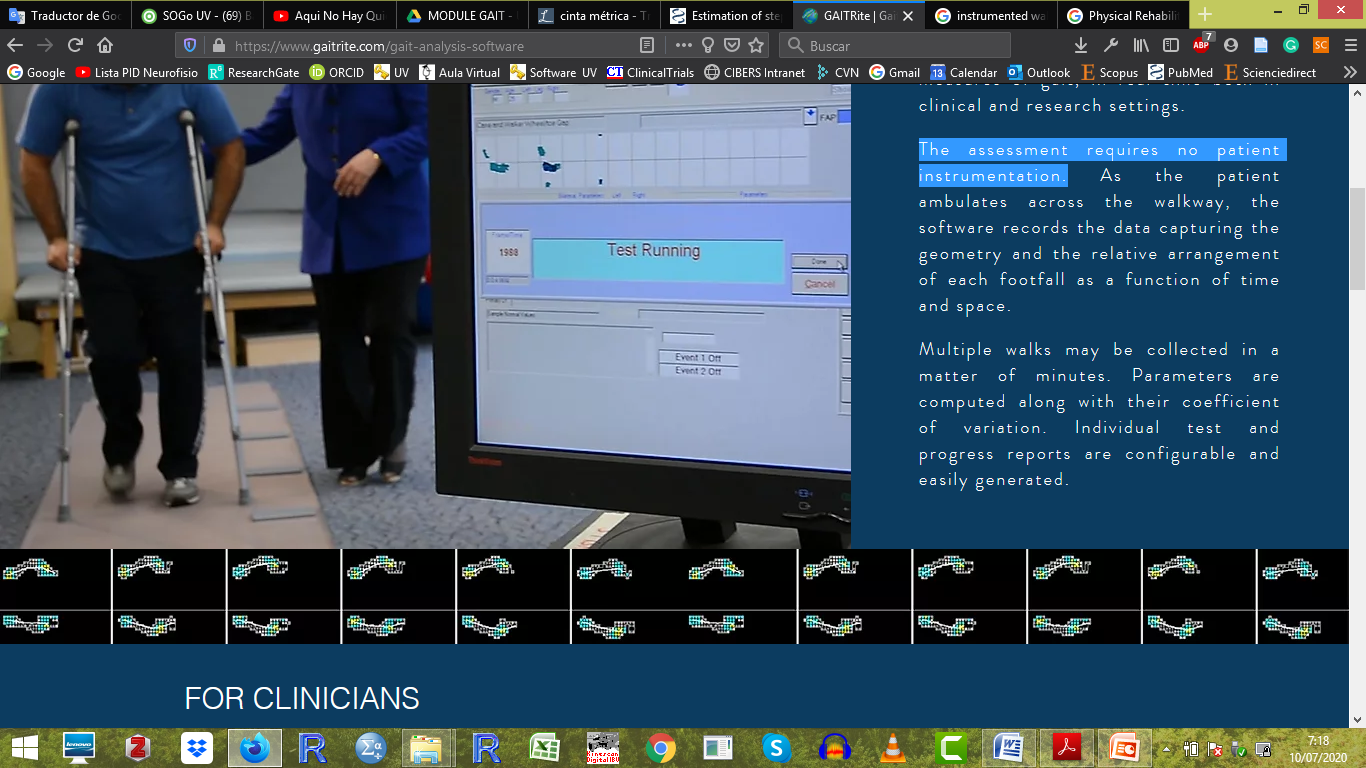 Figura 6. Sistema GAITRite PLATINUM PLUS CLASSIC de www.gaitrite.com
EVALUACIÓN DE LA MARCHA MEDIANTE INSTRUMENTOS OBJETIVOS
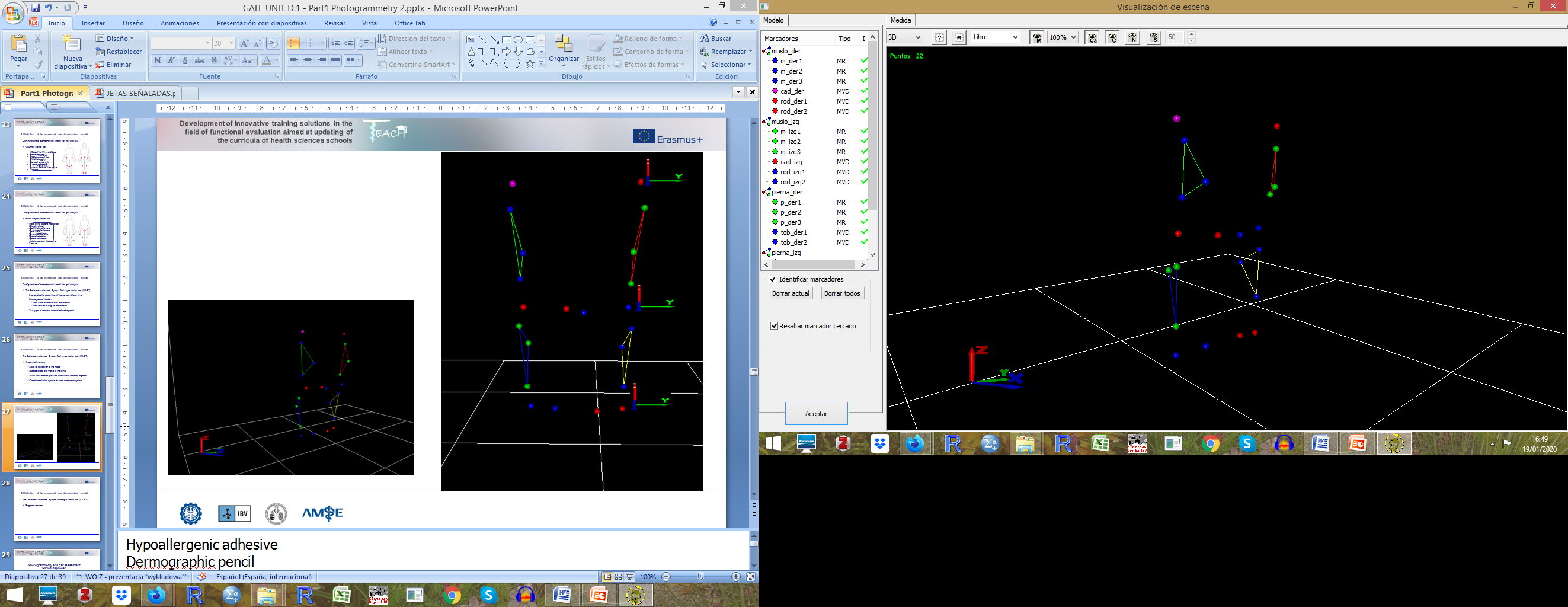 Resultados cinemáticos
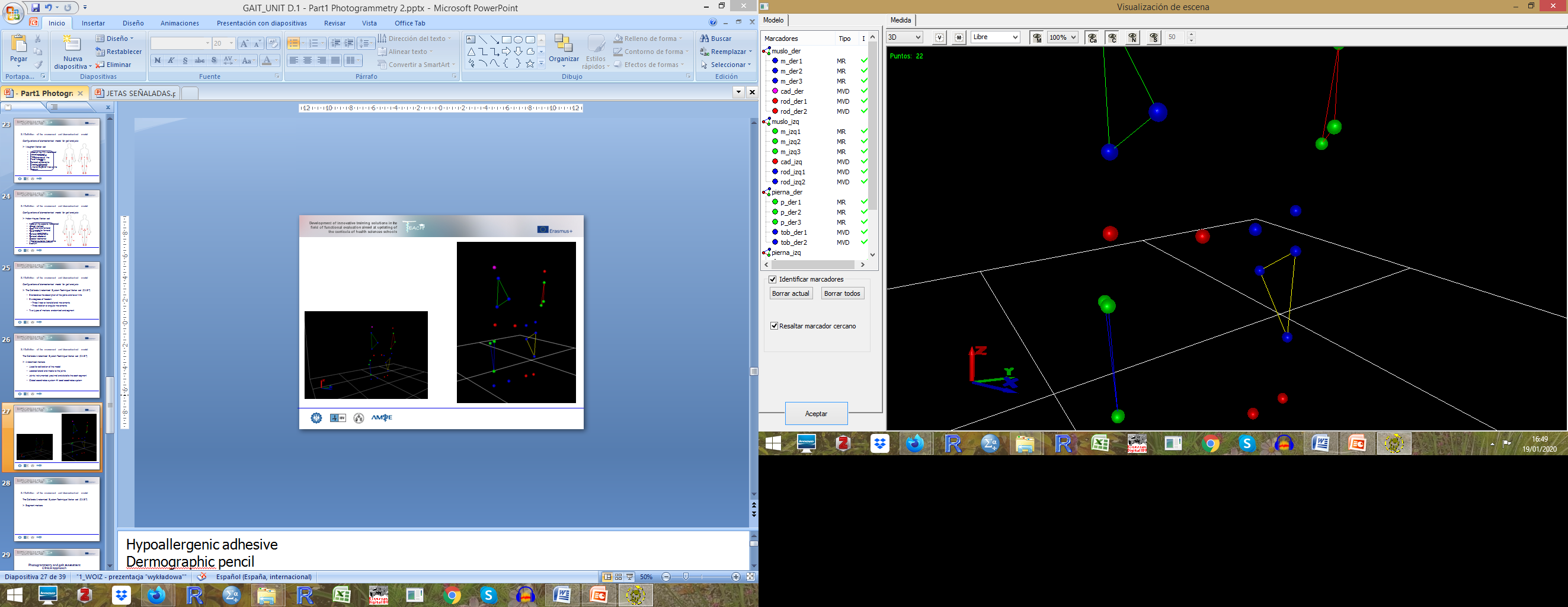 Ángulos articulares
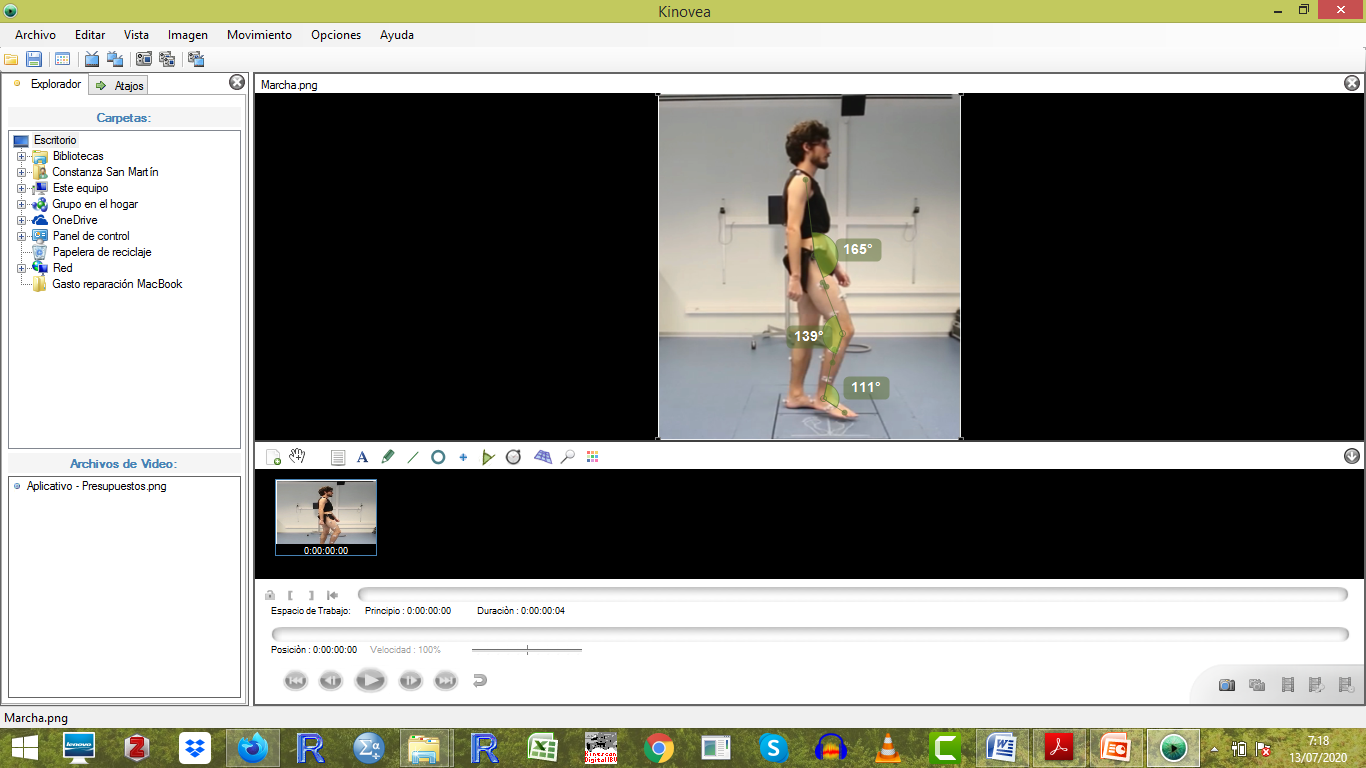 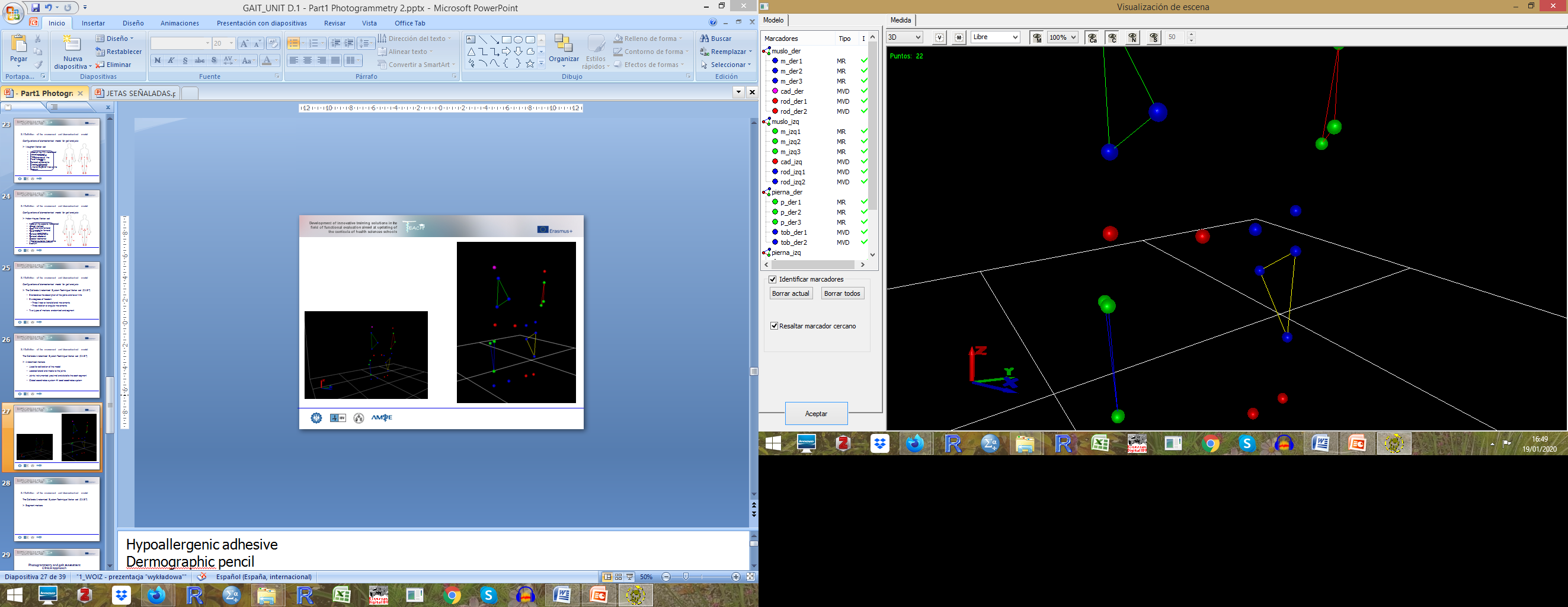 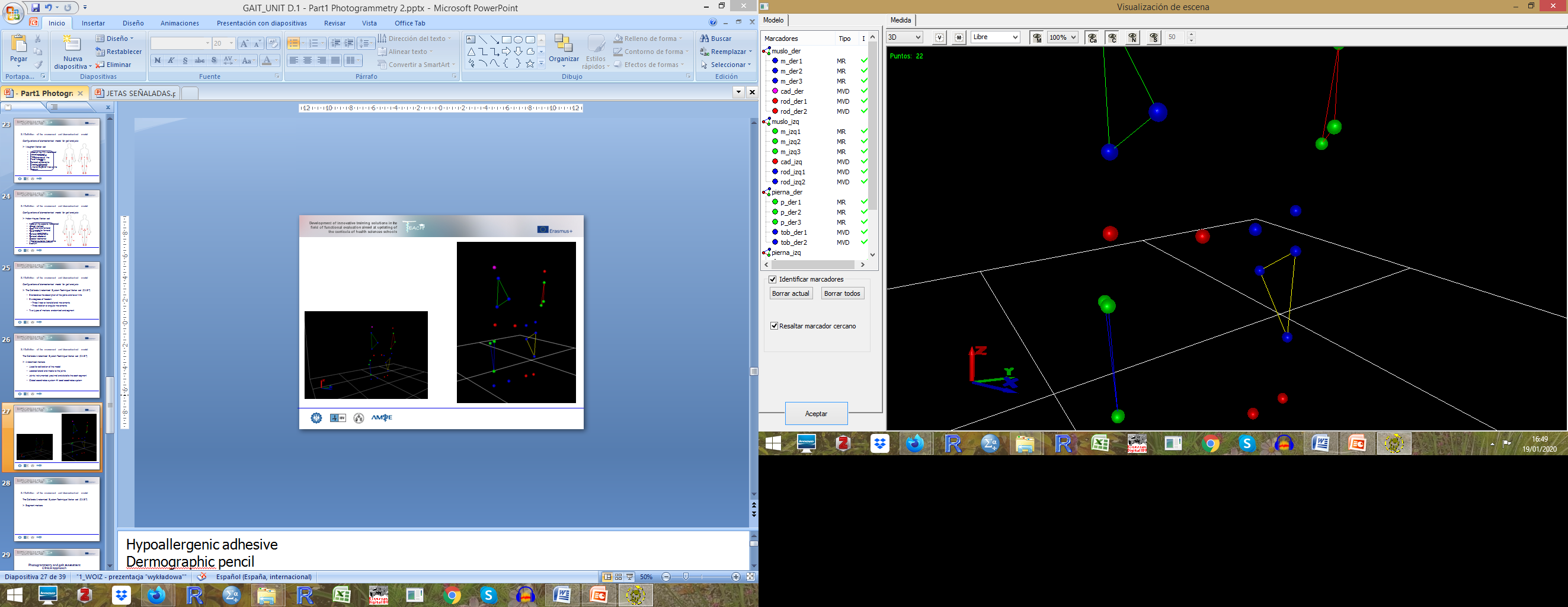 [Speaker Notes: Book chapter]
EVALUACIÓN DE LA MARCHA MEDIANTE INSTRUMENTOS OBJETIVOS
Resultados cinemáticos
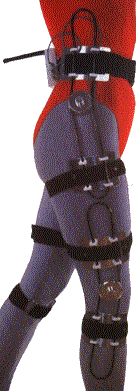 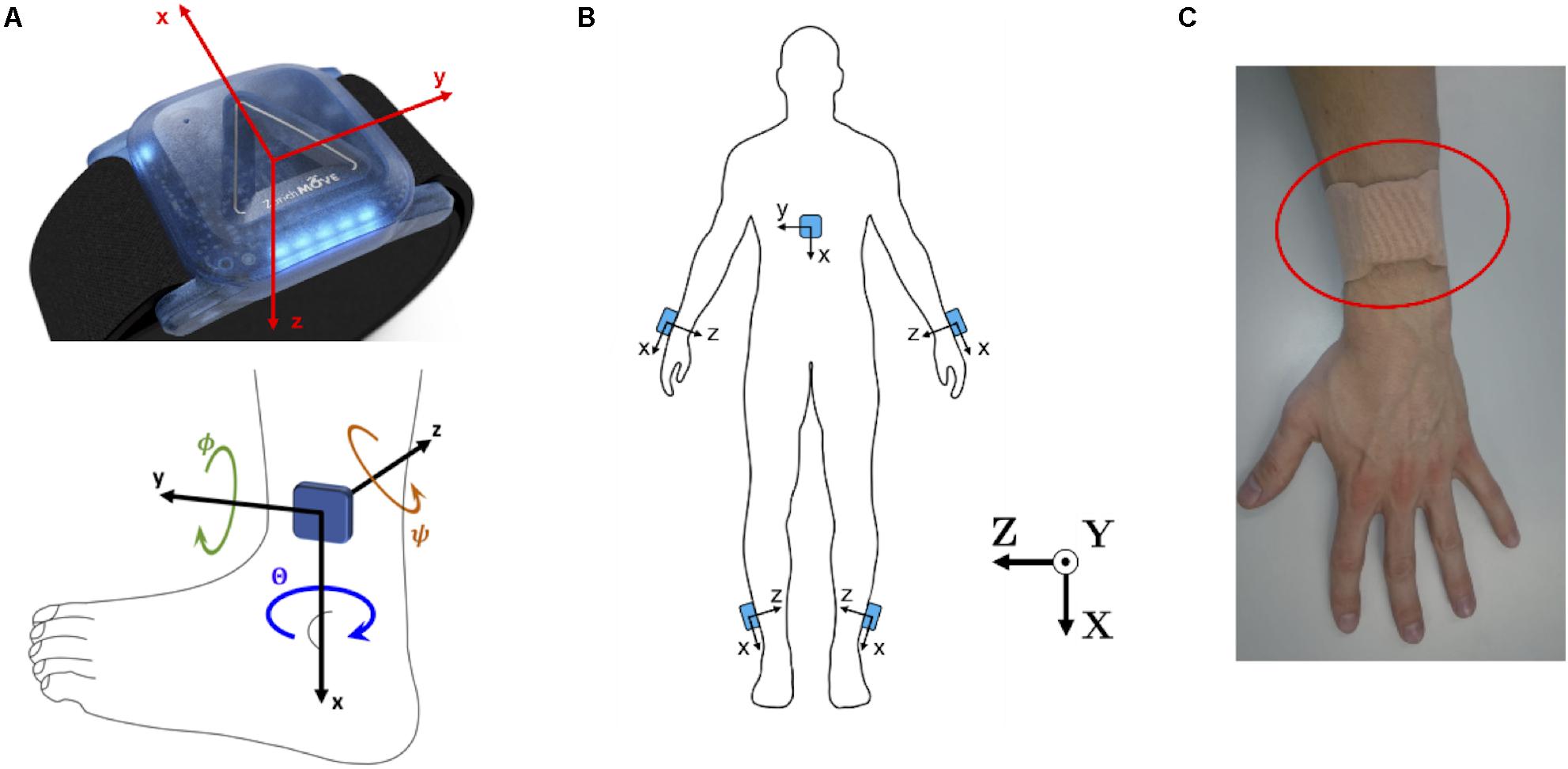 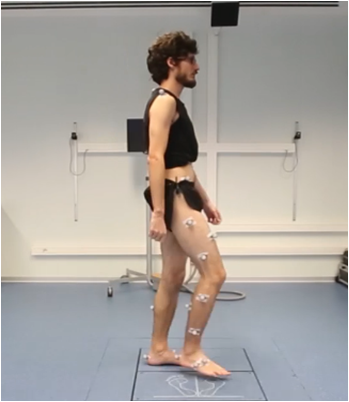 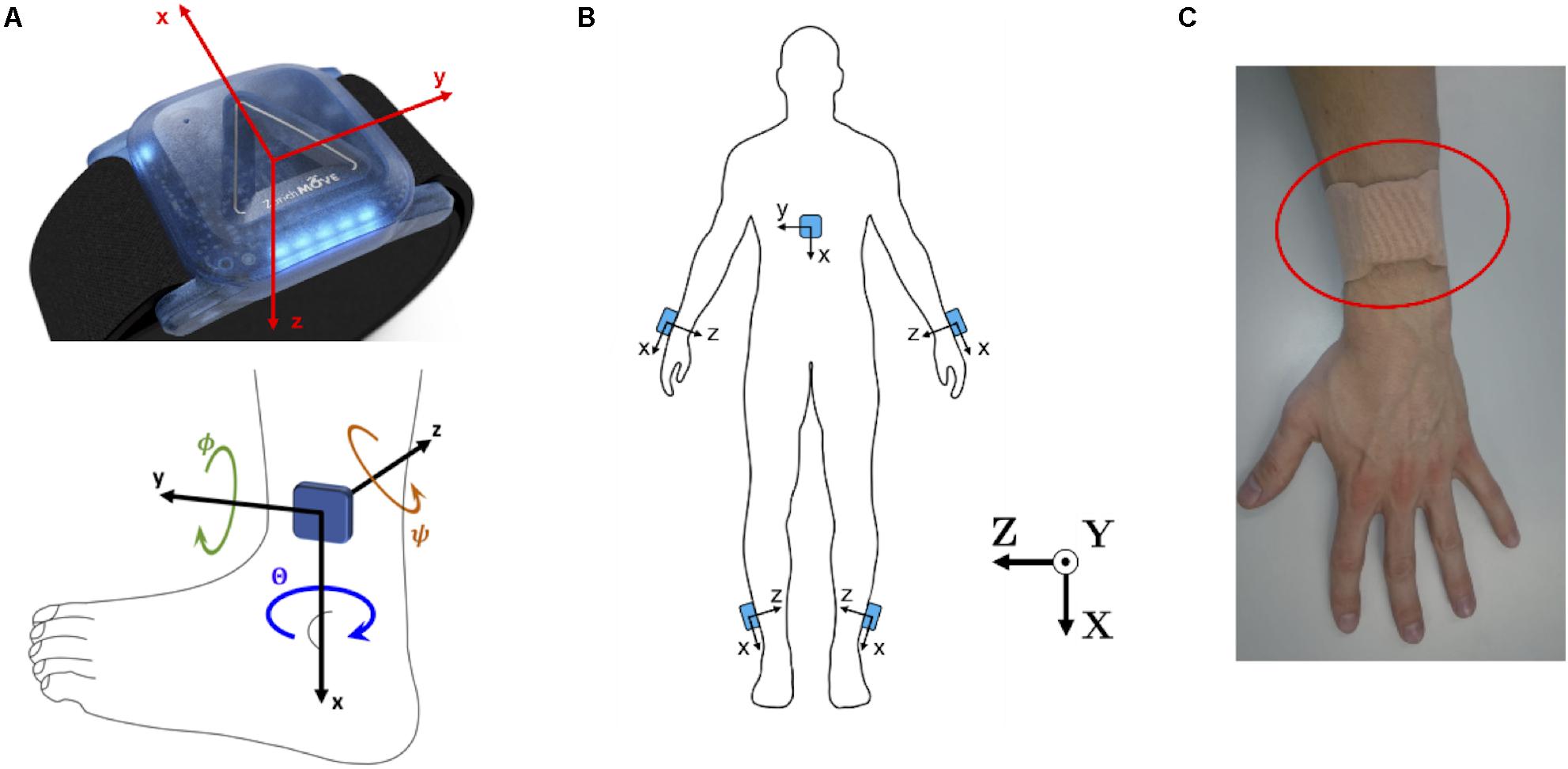 Figura 7. Electrogoniómetro (izquierda) de www.mie-uk.com, sensor de inercia (medio) de Rengglie et al. 2020 (Derecha) Modelo biomecánico para medición de fotogrametría.
[Speaker Notes: https://www.mie-uk.com/gait/index.htm]
EVALUACIÓN DE LA MARCHA MEDIANTE INSTRUMENTOS OBJETIVOS
Resultados cinemáticos
Sistema de fotogrametría
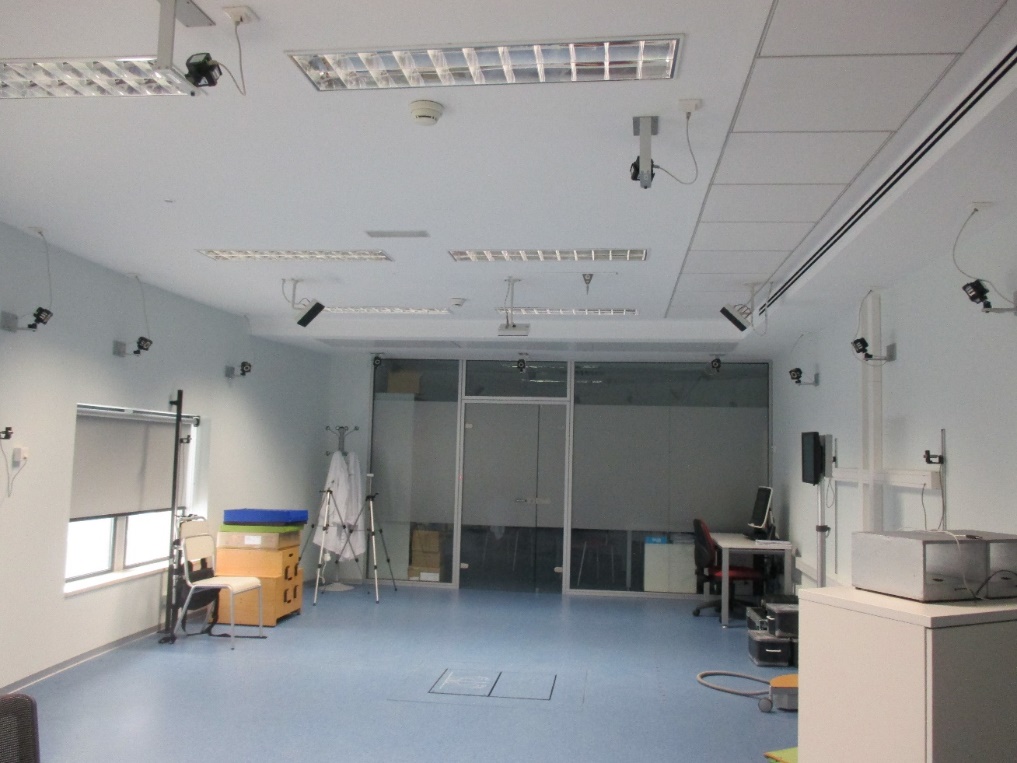 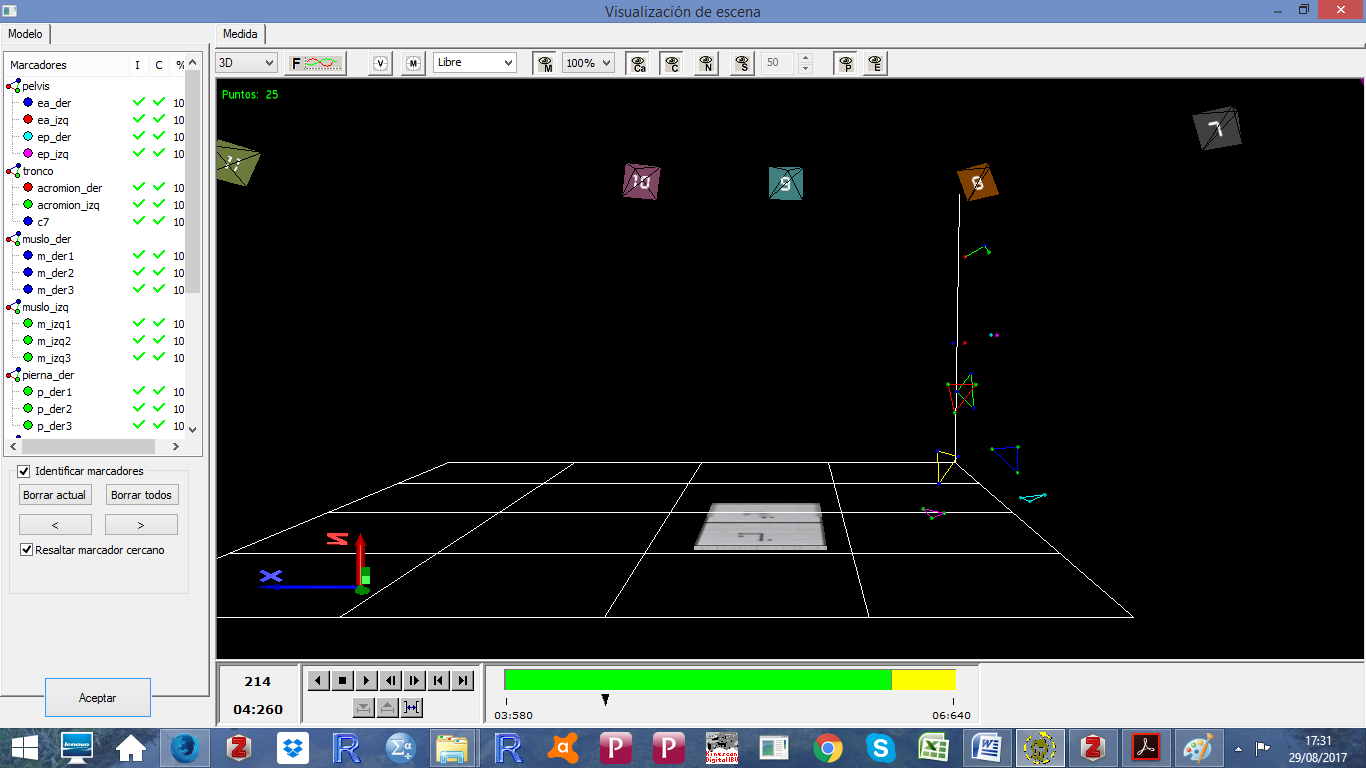 Xxxxxx
Puntos de referencia activos versus pasivos
Figura 8. Sistema de fotogrametría de la Facultad de Medicina de la Universidad de Valencia.
EVALUACIÓN DE LA MARCHA MEDIANTE INSTRUMENTOS OBJETIVOS
Resultados cinéticos
Fuerzas de reacción del suelo
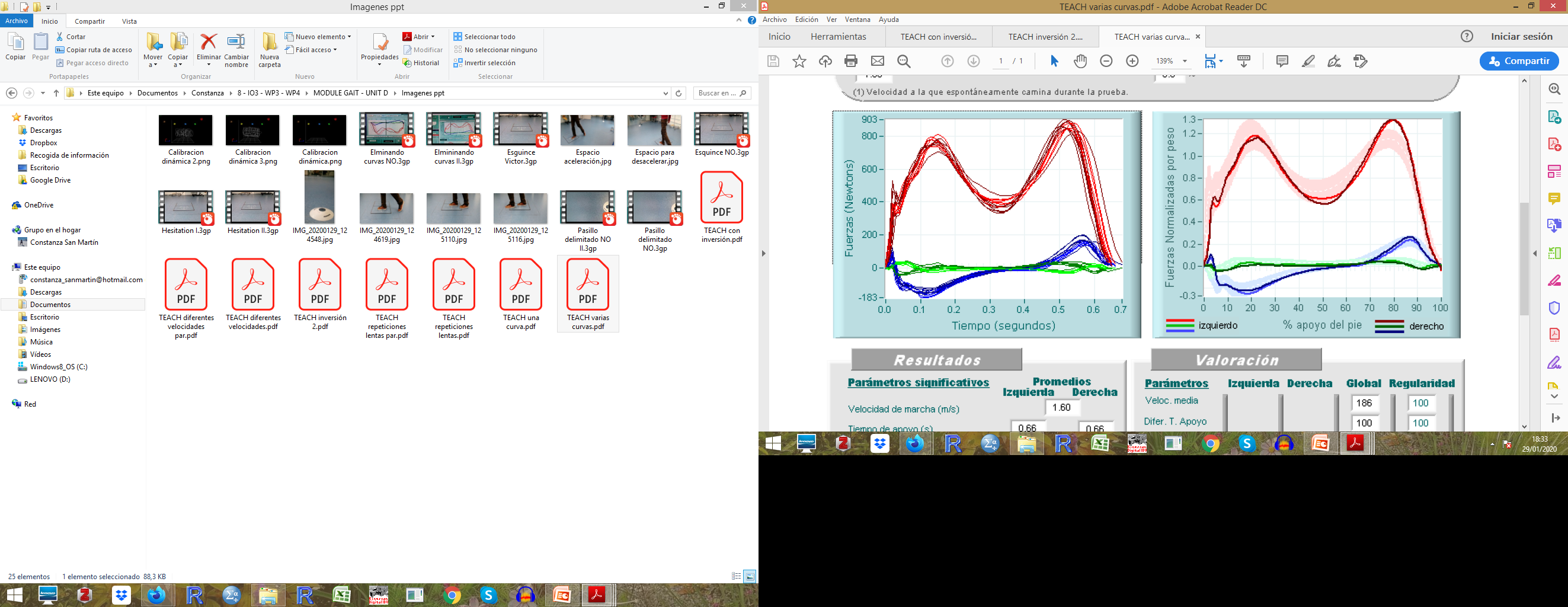 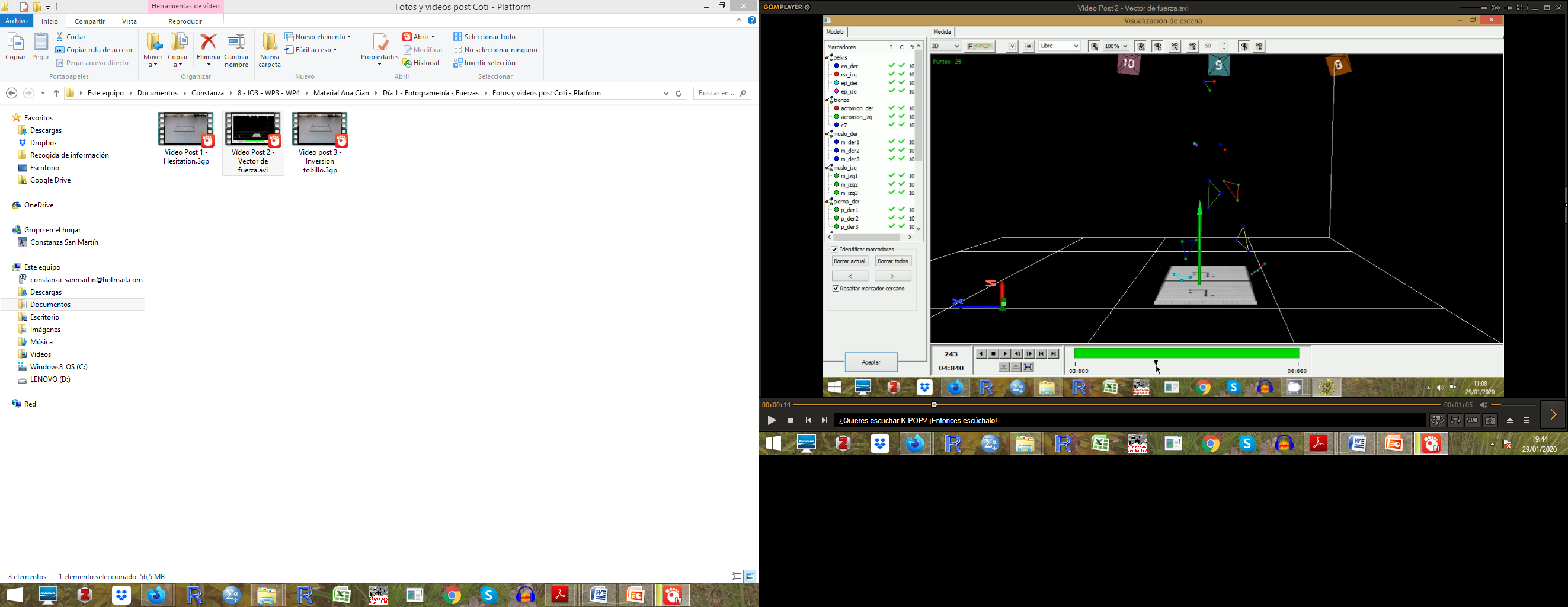 Fuerza vertical (Fz)
Fuerza anterior-posterior (Fy)
Fuerza medial-lateral (Fx)
Figura 9. Fuerza de reacción del suelo y sus tres componentes en los ejes X, Y y Z.
EVALUACIÓN DE LA MARCHA MEDIANTE INSTRUMENTOS OBJETIVOS
Resultados cinéticos
Plataforma dinamométrica
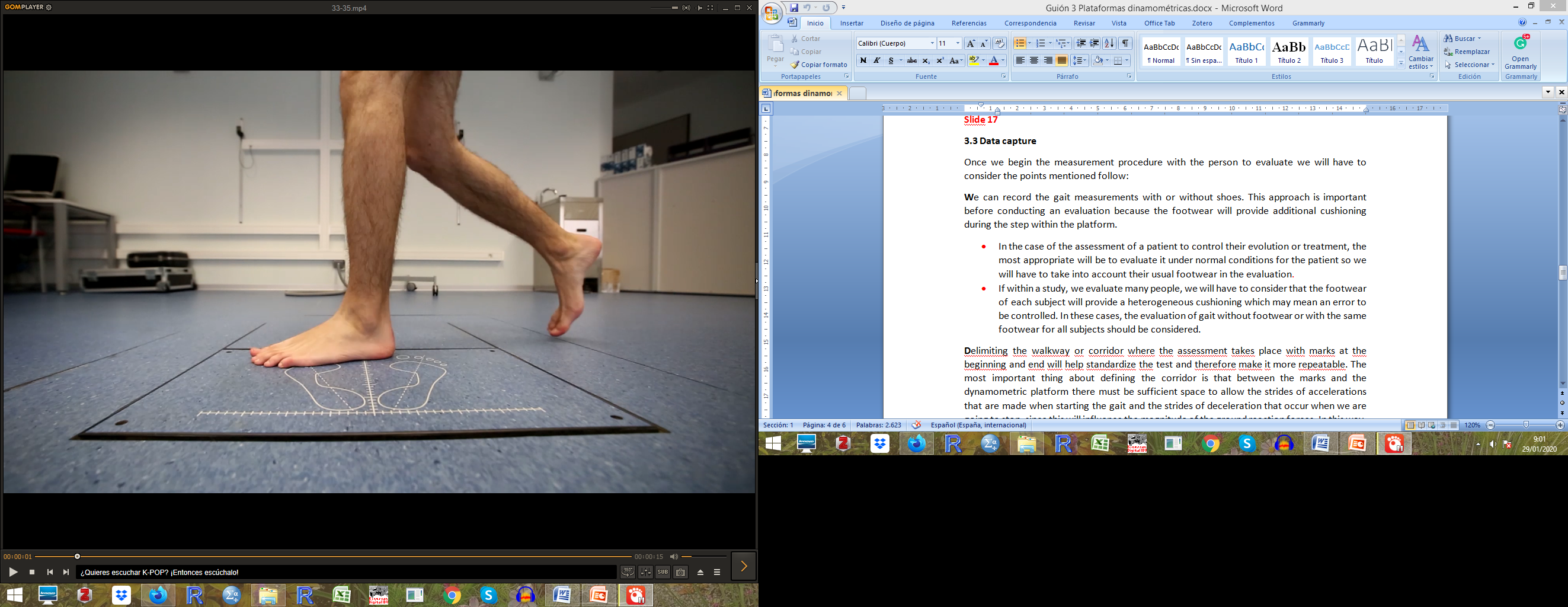 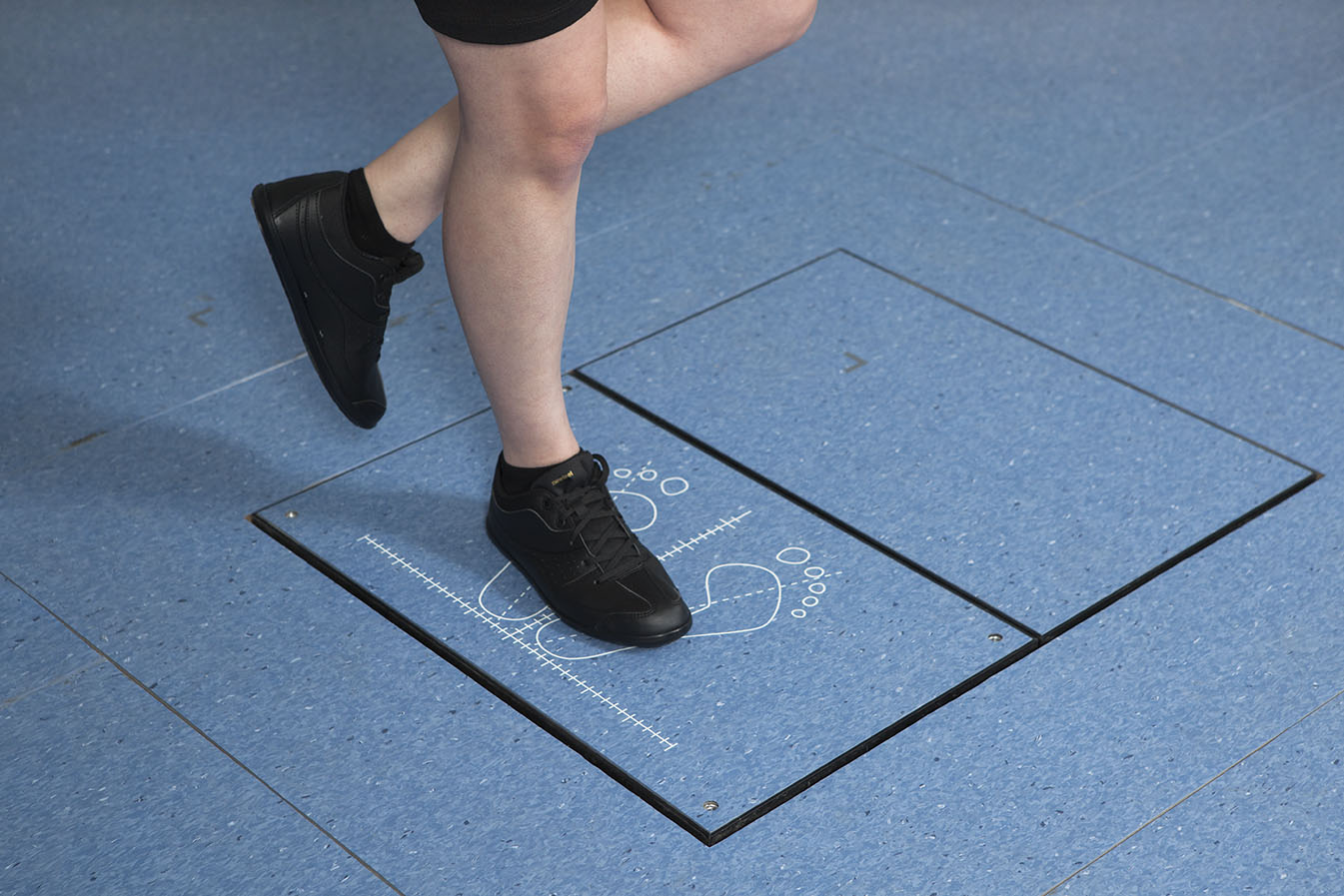 Figura 10. Sistema de plataforma dinamométrica de la Facultad de Medicina de la Universidad de Valencia.
EVALUACIÓN DE LA MARCHA MEDIANTE INSTRUMENTOS OBJETIVOS
Resultados electromiográficos
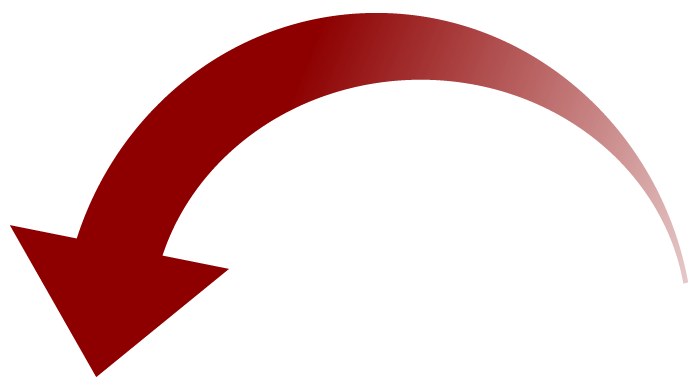 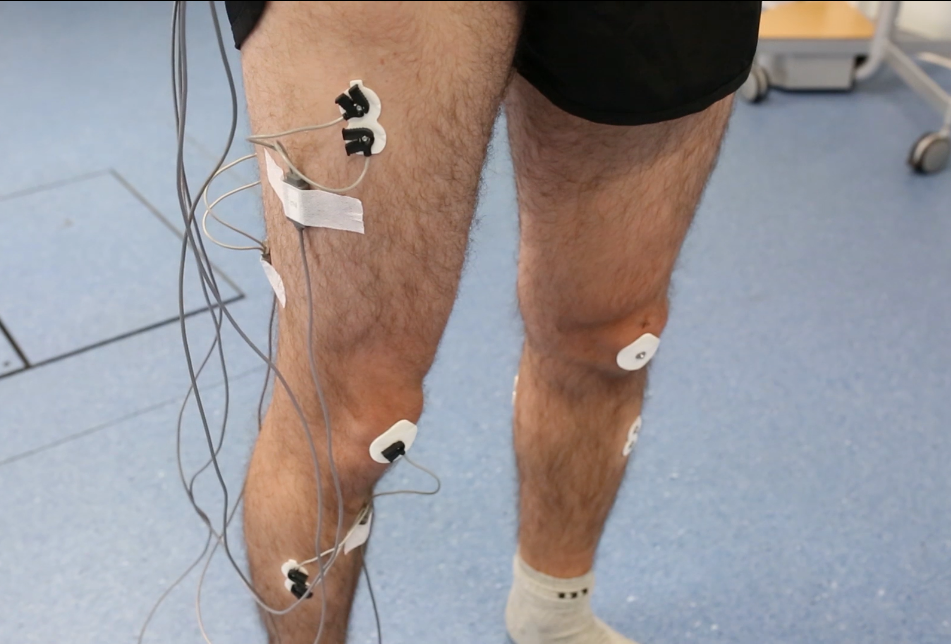 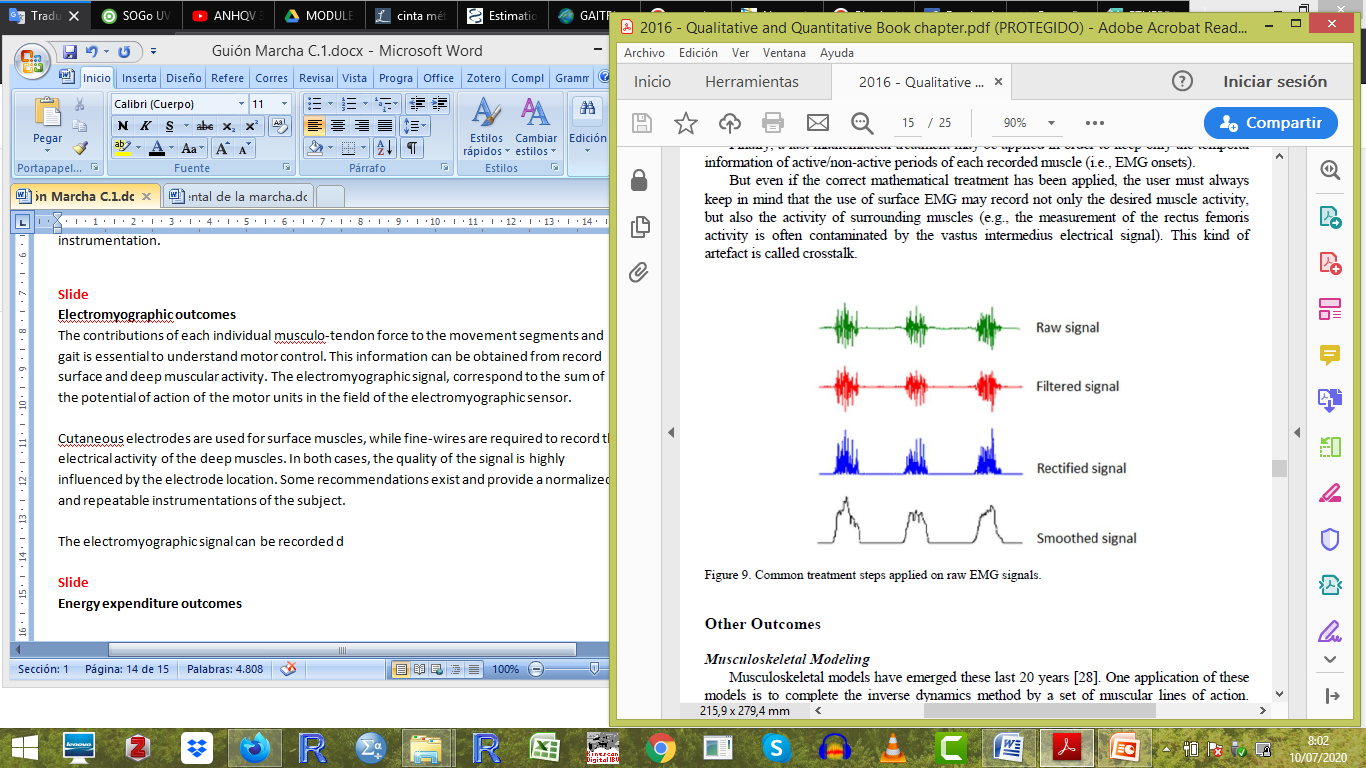 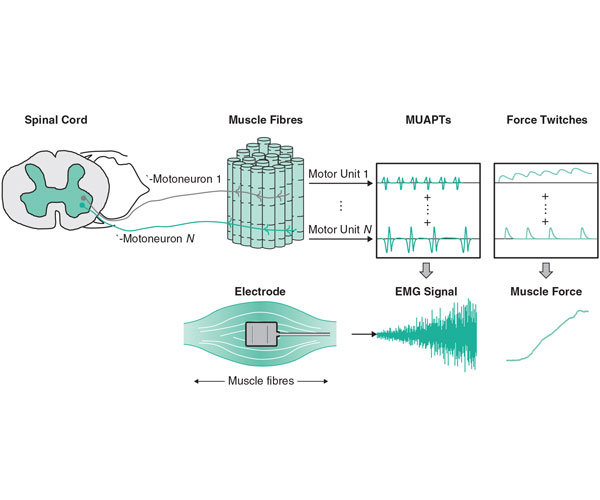 Figura 11. Instrumentación electromiográfica de miembro inferior y señal EMG de Richards J. 2018
EVALUACIÓN DE LA MARCHA MEDIANTE INSTRUMENTOS OBJETIVOS
Resultados electromiográficos
Los electrodos cutáneos son
utilizado para los músculos superficiales.
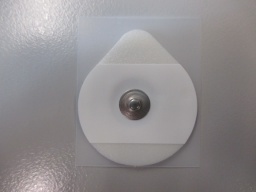 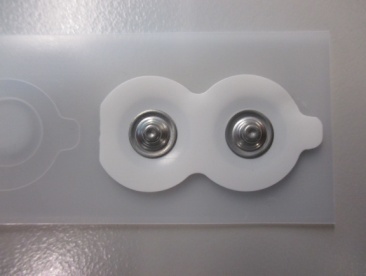 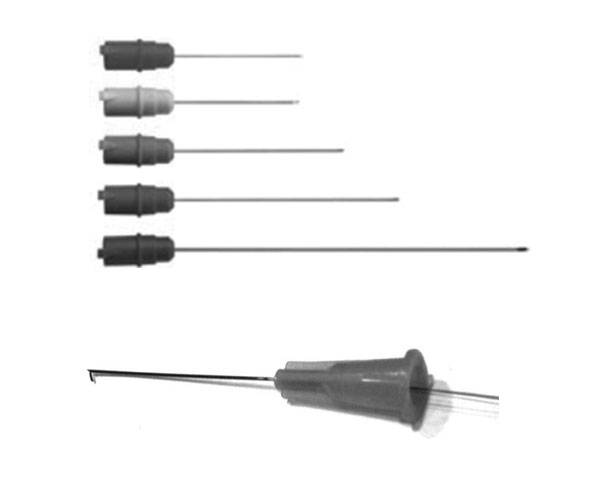 Se requieren electrodos de alambre fino
para registrar la actividad eléctrica
de los músculos profundos
EVALUACIÓN DE LA MARCHA MEDIANTE INSTRUMENTOS OBJETIVOS
Resultados electromiográficos
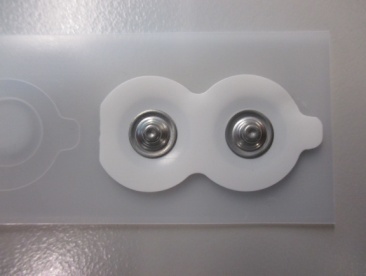 La calidad de la señal está muy influenciada por la ubicación del electrodo.
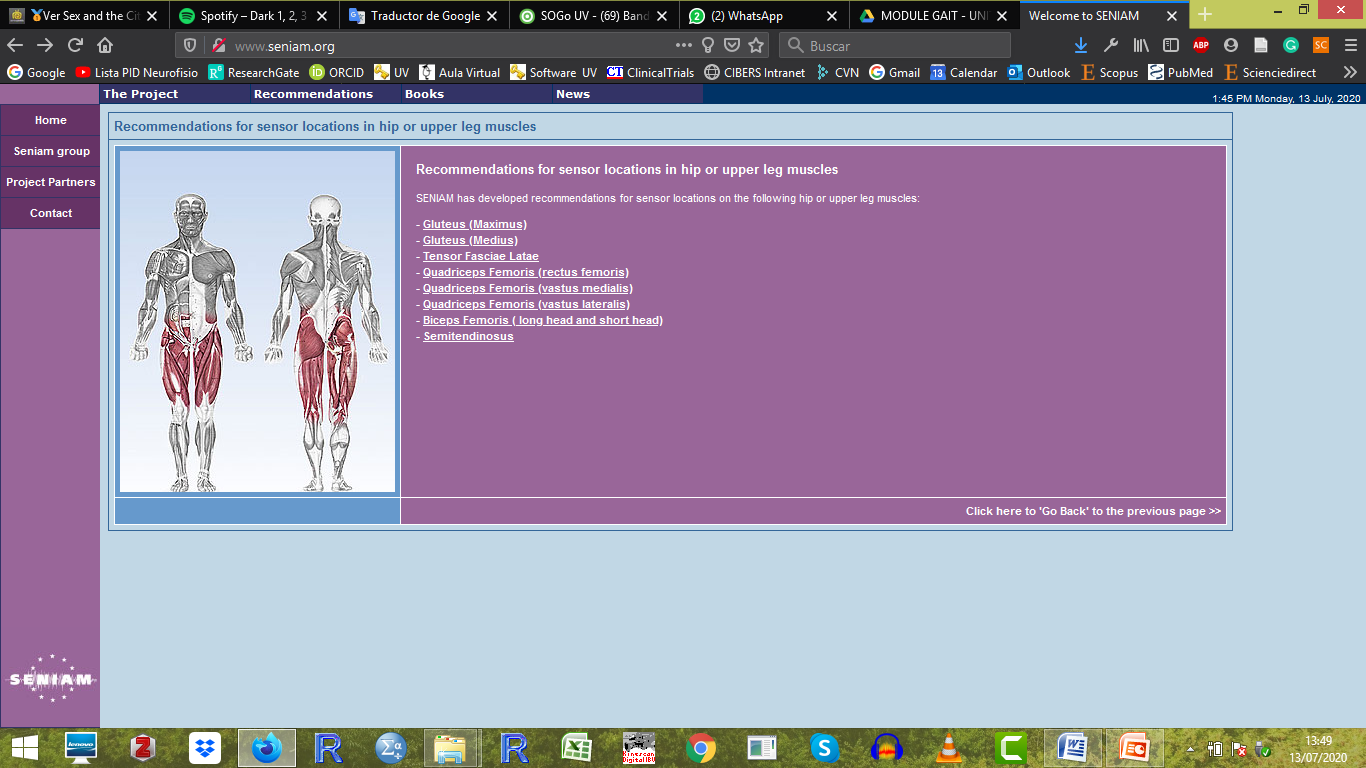 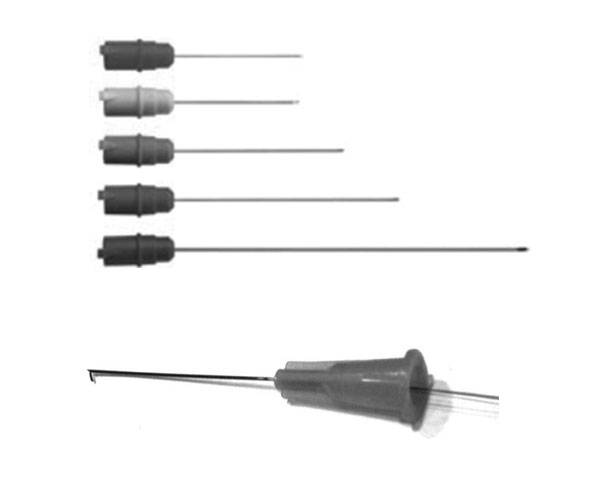 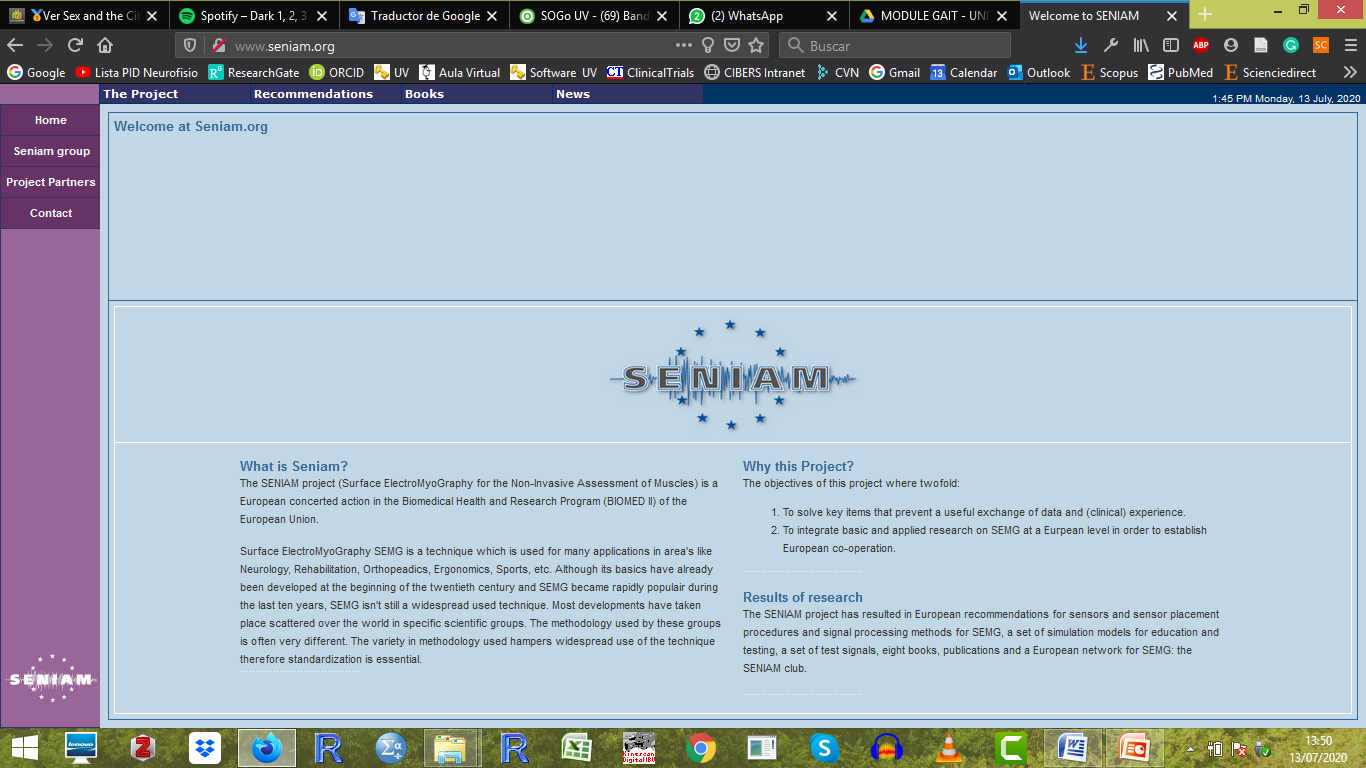 EVALUACIÓN DE LA MARCHA MEDIANTE INSTRUMENTOS OBJETIVOS
Resultados presiones plantares
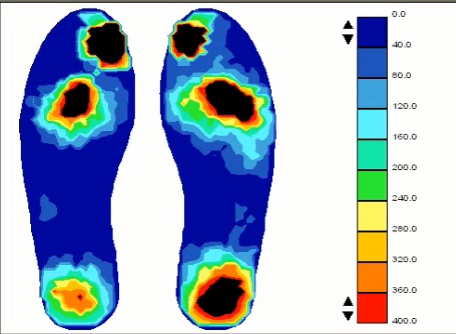 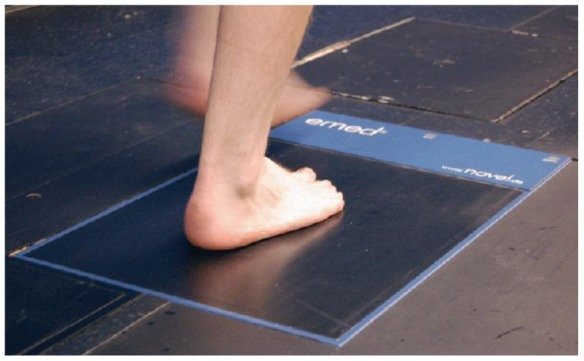 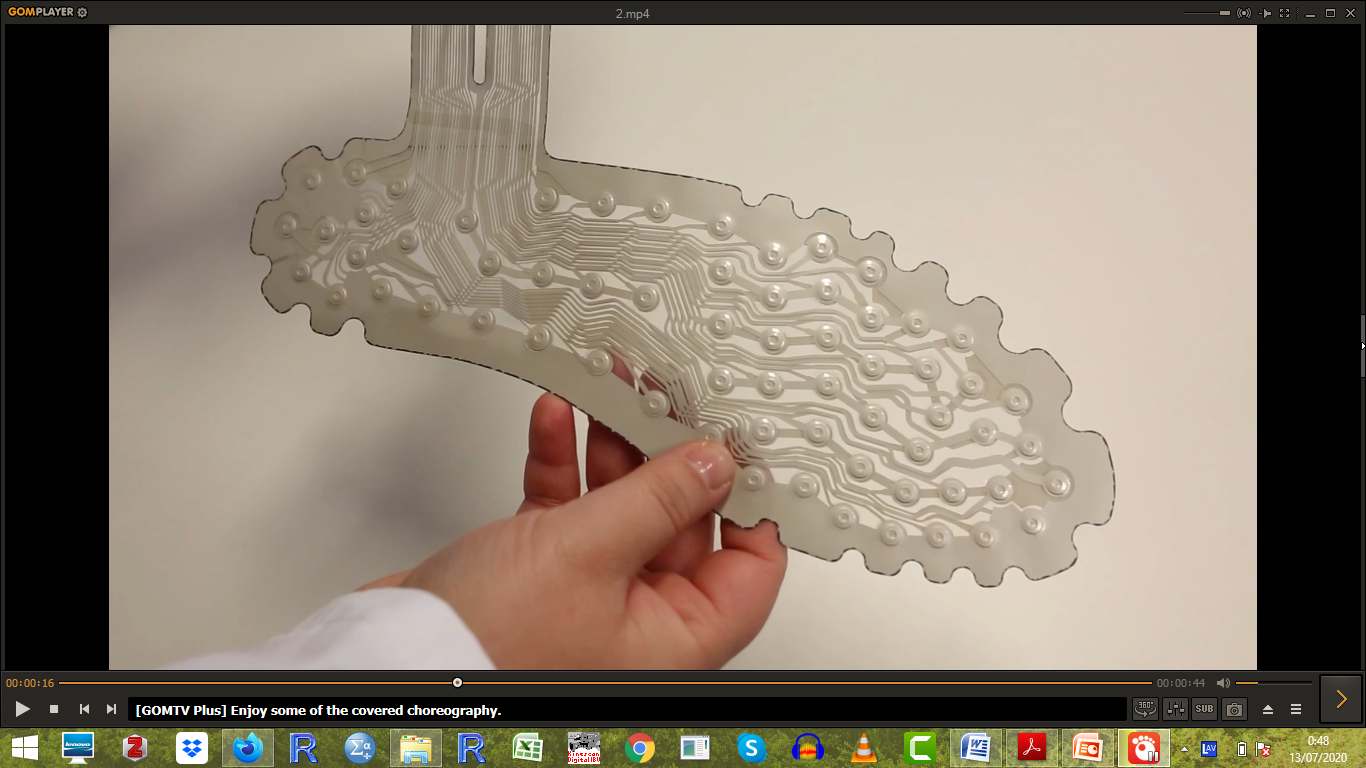 Figura 12. (Izquierda) Plantilla instrumentada con sensor de presión. (Derecha) Plataforma de presión de Zebris Medical GmbH.
[Speaker Notes: https://www.researchgate.net/publication/231212298_Foot_Plantar_Pressure_Measurement_System_A_Review/figures?lo=1]
EVALUACIÓN DE LA MARCHA MEDIANTE INSTRUMENTOS OBJETIVOS
Resultados presiones plantares
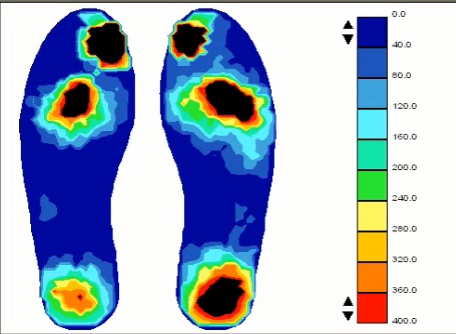 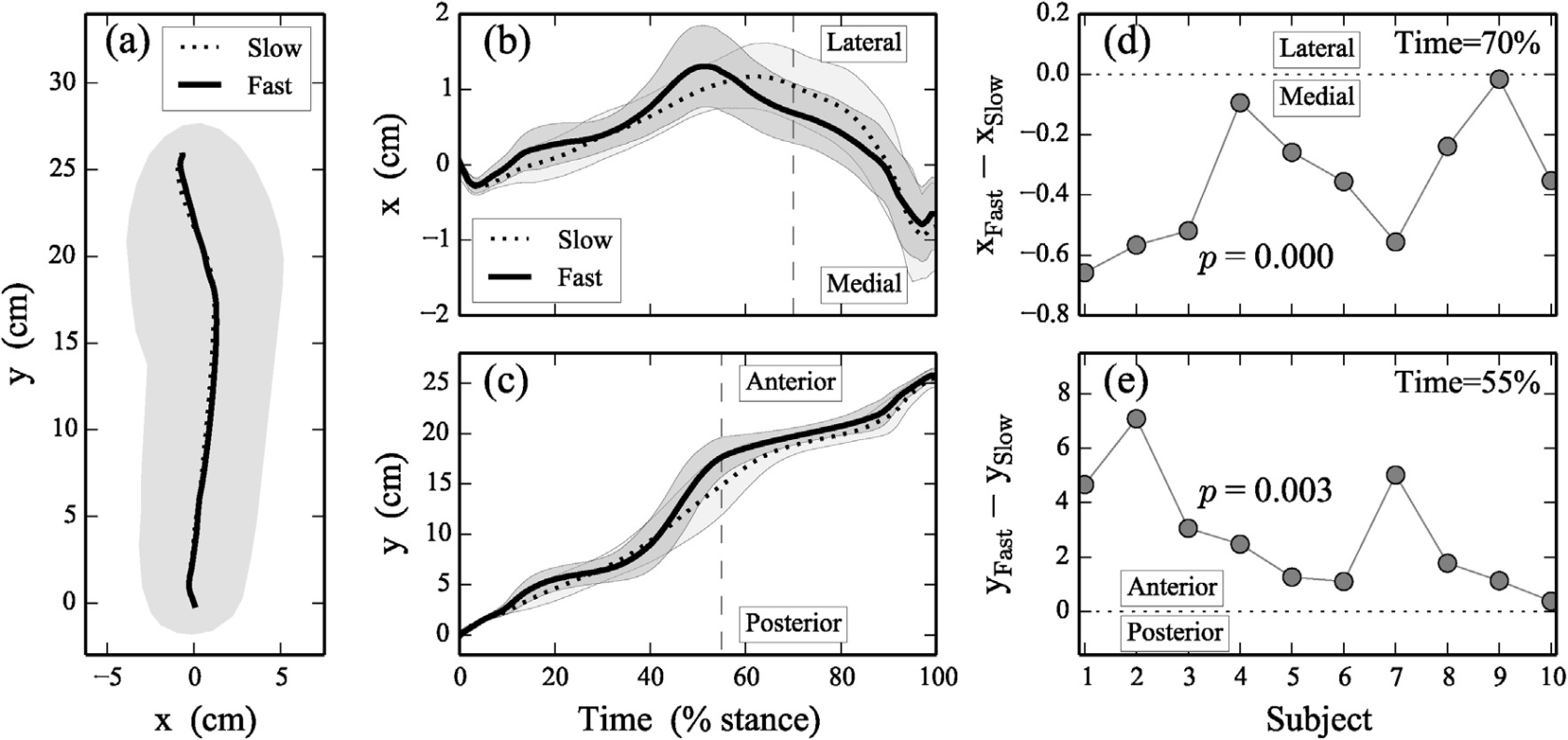 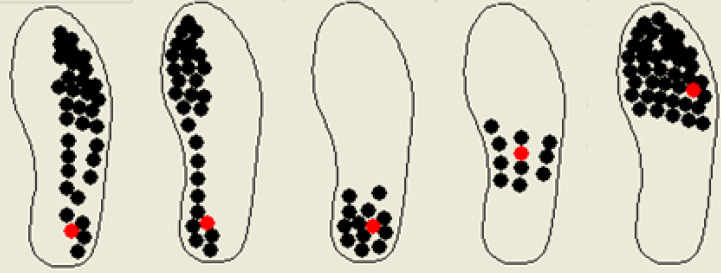 Figura 13. Resultados del análisis de la presión plantar. Imagen de (izquierda) Todd C. Pataky et al. 2014 (Derecha) Sistema Biofoot / IBV.
EVALUACIÓN DE LA MARCHA MEDIANTE INSTRUMENTOS OBJETIVOS
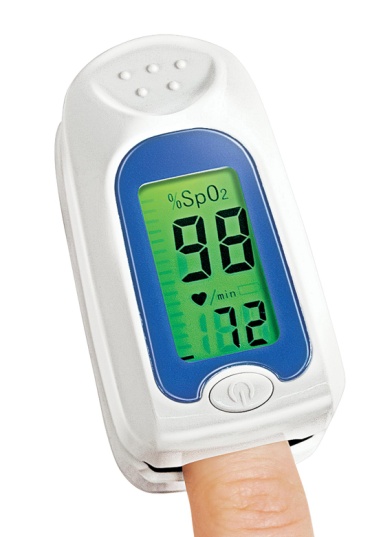 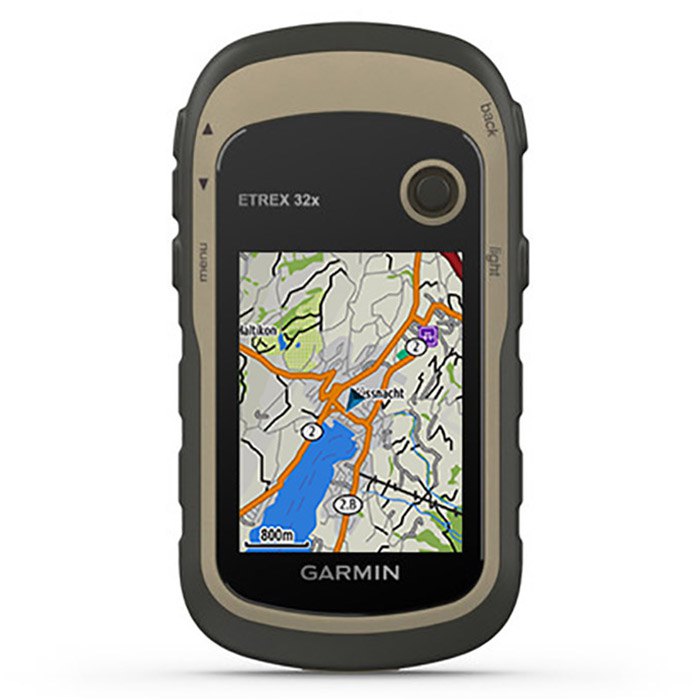 Resultados gasto energético
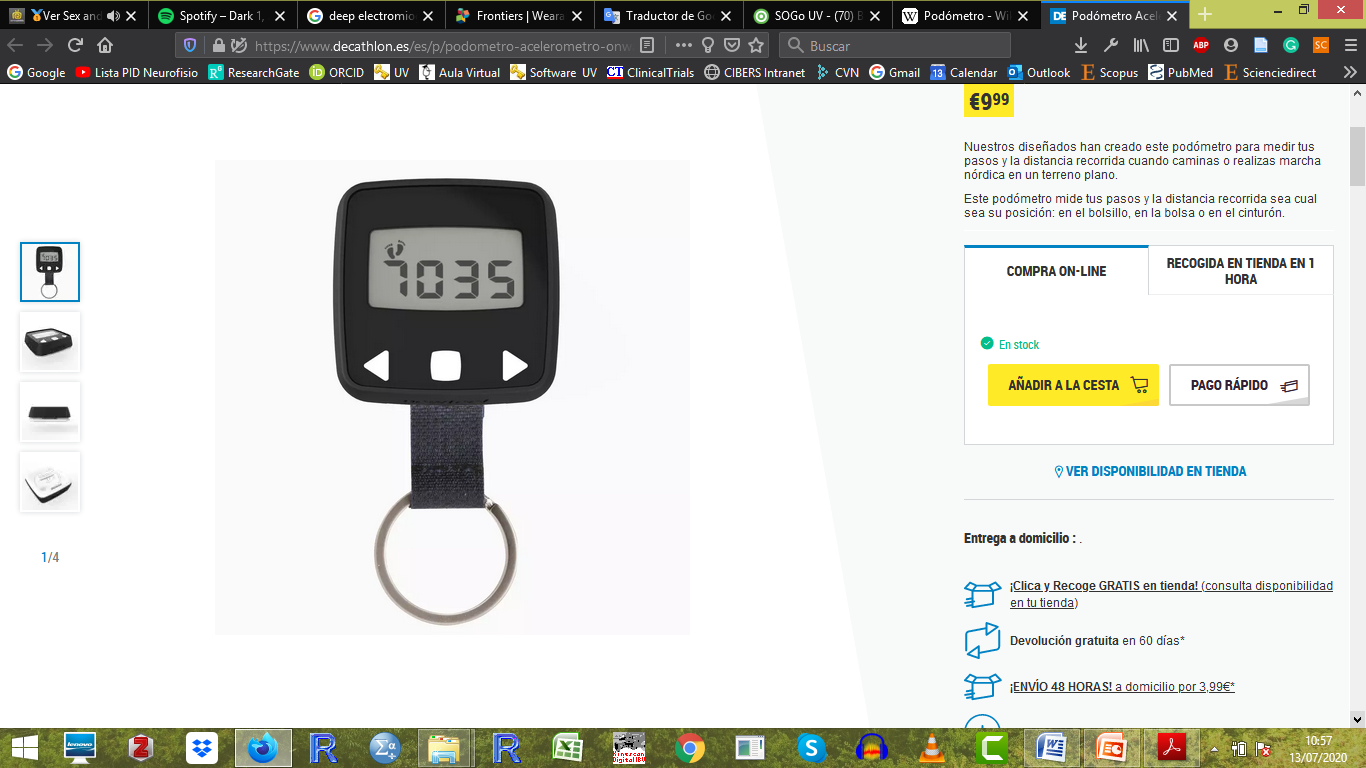 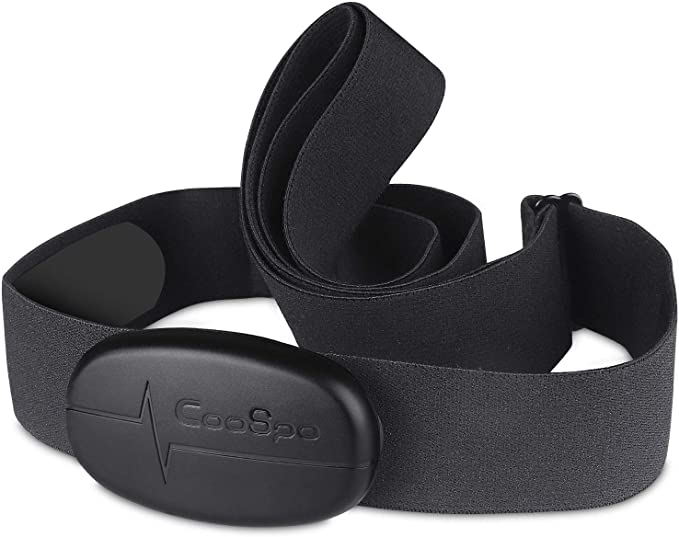 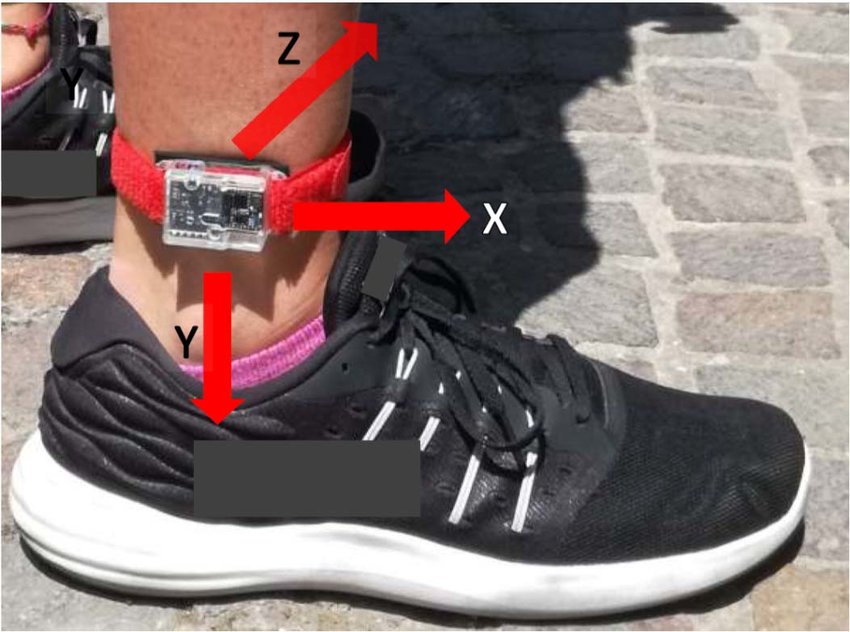 Figura 14. Herramientas para la medición del gasto energético. De izquierda a derecha: sistema de posición global, acelerómetro, podómetros, monitor de frecuencia cardíaca y monitores de consumo de oxígeno.
[Speaker Notes: https://www.trekkinn.com/montana/garmin-etrex-32x/137216707/p?utm_source=google_products&utm_medium=merchant&id_producte=8968276&country=es&gclid=EAIaIQobChMI3P3Dh-zJ6gIVjLHtCh1zOQyUEAQYAyABEgIXTfD_BwE&gclsrc=aw.ds
https://www.amazon.es/CooSpo-frecuencia-Cardiaca-Frecuencia-Bluetooth/dp/B07JPD924Y/ref=asc_df_B07JPD924Y/?tag=googshopes-21&linkCode=df0&hvadid=298079324354&hvpos=&hvnetw=g&hvrand=18398021837936104051&hvpone=&hvptwo=&hvqmt=&hvdev=c&hvdvcmdl=&hvlocint=&hvlocphy=20297&hvtargid=pla-756915612384&psc=1
https://www.decathlon.es/es/p/podometro-acelerometro-onwalk-100-negro/_/R-p-119526?mc=8331544&LGWCODE=632980;159403;4777&gclid=EAIaIQobChMIiuuX_uzJ6gIVRbLVCh3ctghCEAQYASABEgJ-J_D_BwE&gclsrc=aw.ds]
El apoyo de la Comisión Europea para la producción de esta publicación no constituye una aprobación del contenido, el cual refleja únicamente las opiniones de los autores, y la Comisión no se hace responsable del uso que pueda hacerse de la información contenida en la misma.